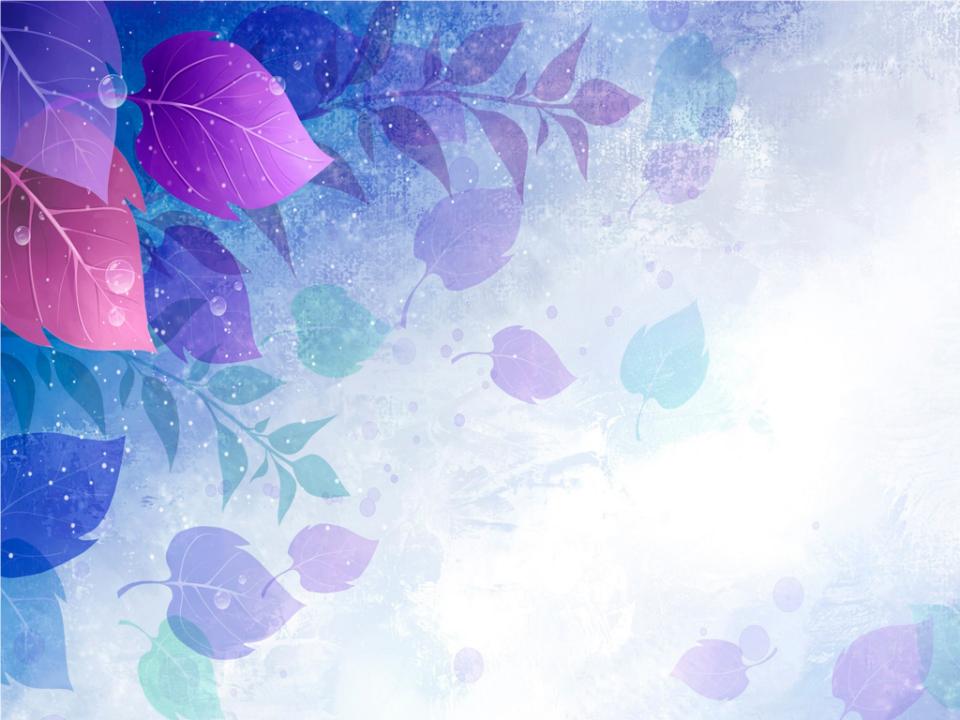 Министерство образования Республики Мордовия
Портфолио
на высшую квалификационную категорию
воспитателя МАДОУ «Центр развития ребёнка –
детский сад № 73»
городского округа Саранск
Барановой Ксении Юрьевны
Дата рождения: 25.06.1990 г.
Образование: 2014 г., высшее, НОУ ВПО «МГИ» г. Саранск
Специальность: бухгалтерский учет, анализ и аудит
Квалификация: экономист
Переподготовка: 2015 г., ФГБОУ ВПО «МГПИ им. М. Е. Евсевьева»
Квалификация: воспитатель
Повышение квалификации: 2016 г., ГБУ ДПО «МРИО»; 2019 г., ООО «Учебный центр ПРОФЗНАНИЯ»; 2021 г., ООО «Центр инновационного образования и воспитания»
Стаж педагогической работы: 8 лет
Общий трудовой стаж: 8 лет
Квалификационная категория: первая
Приказ МО РМ №101 от 20.02.2017 г.
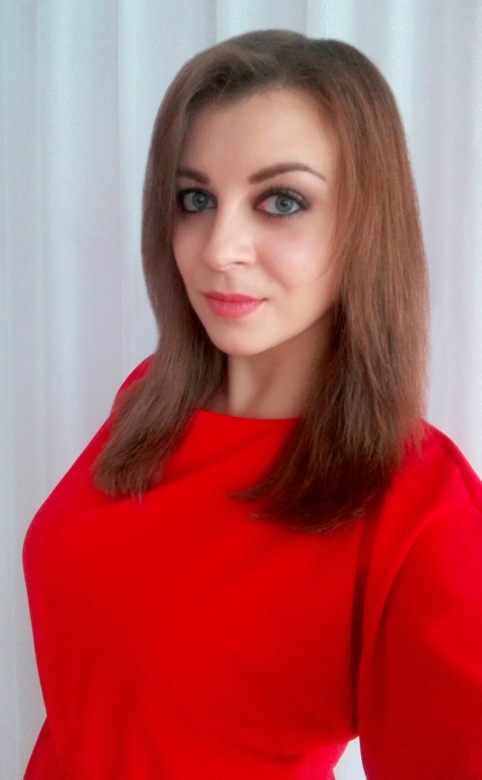 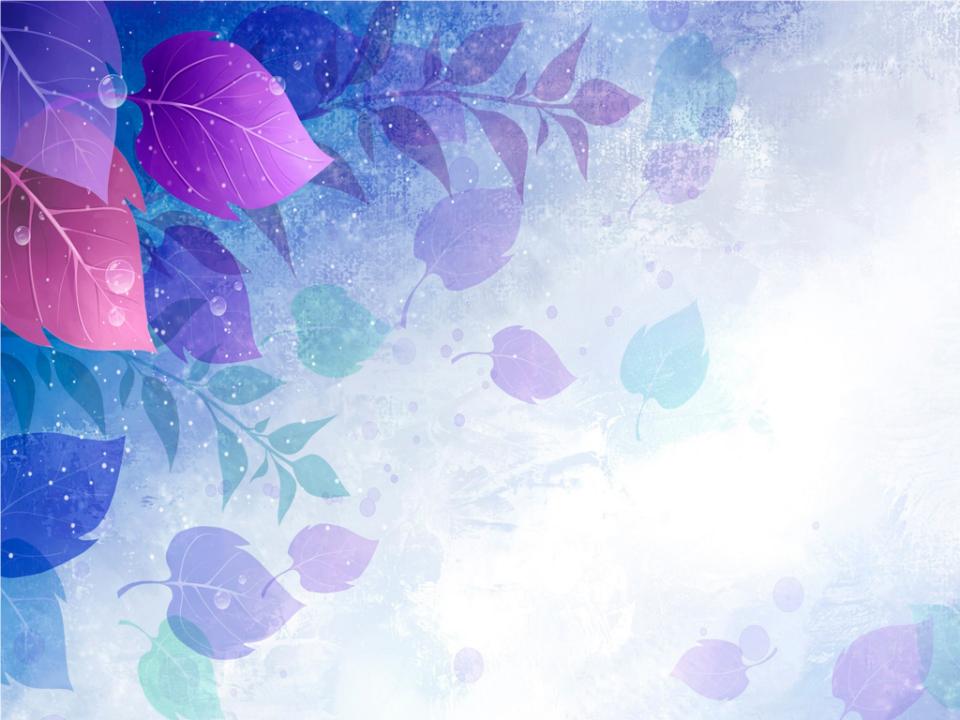 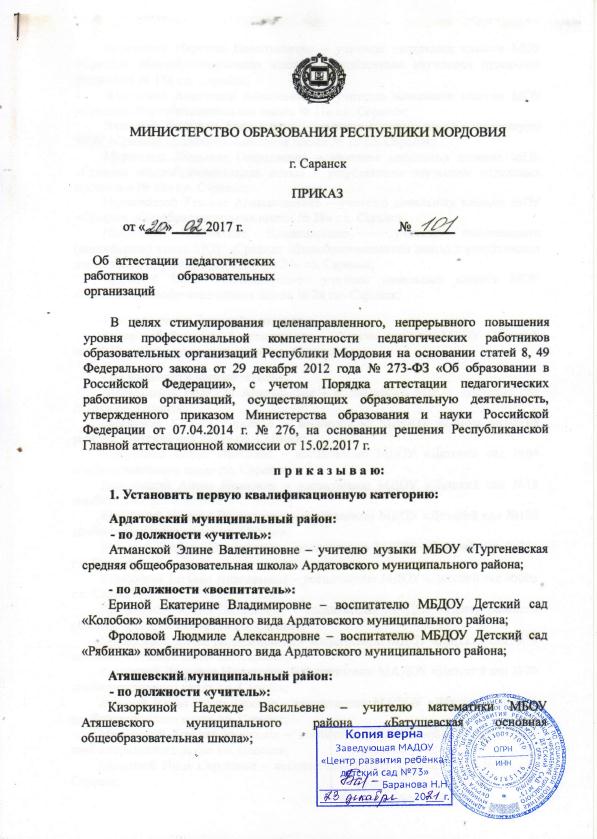 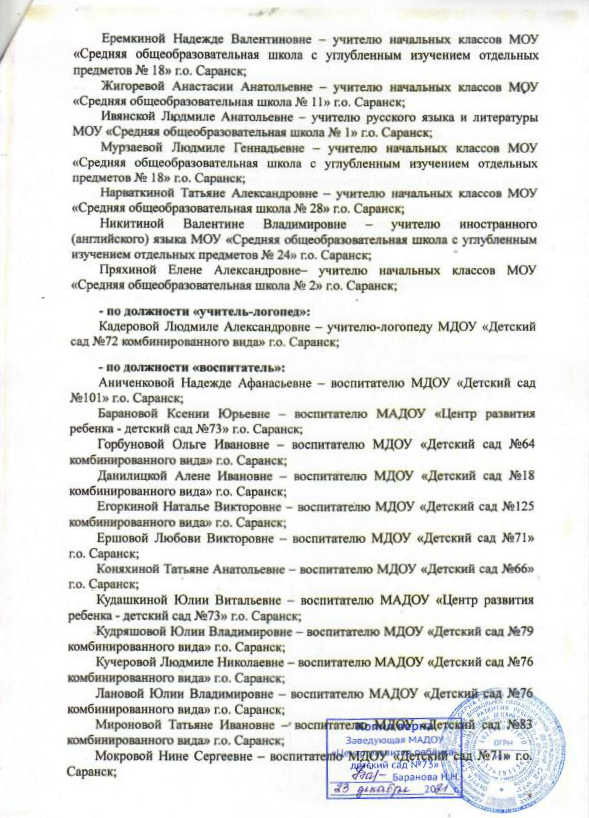 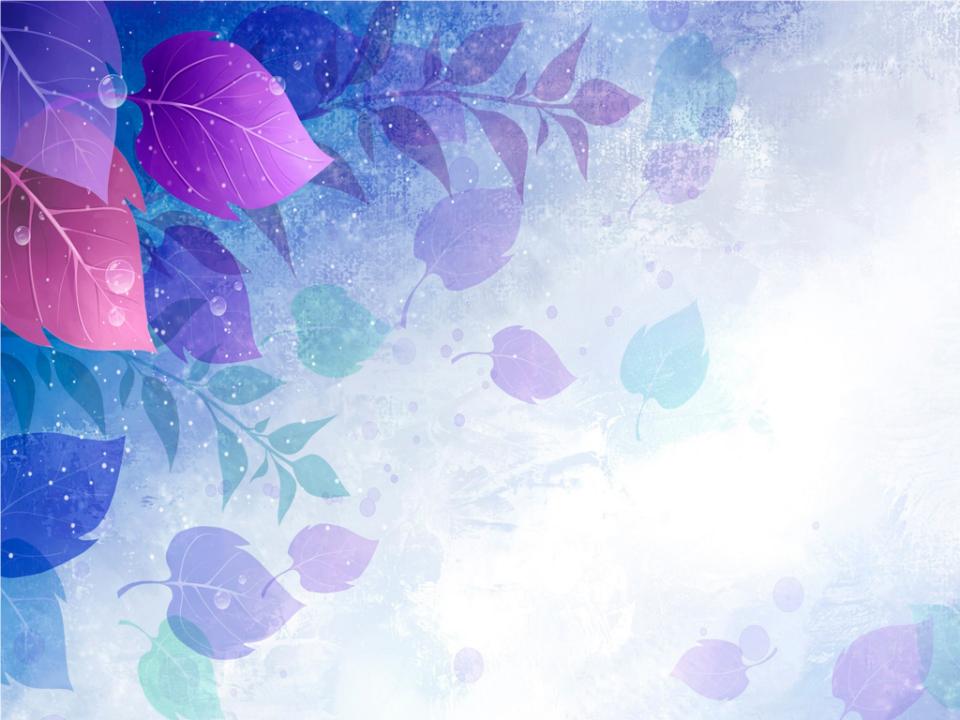 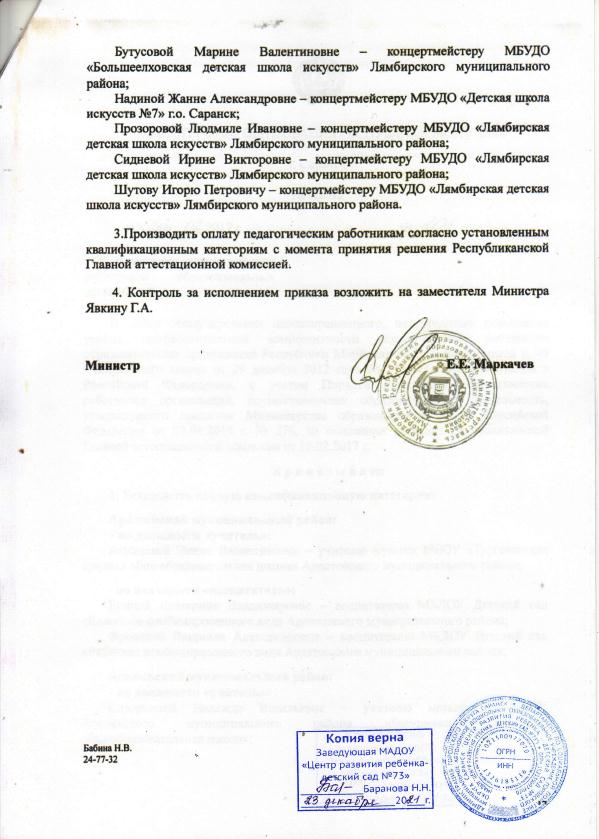 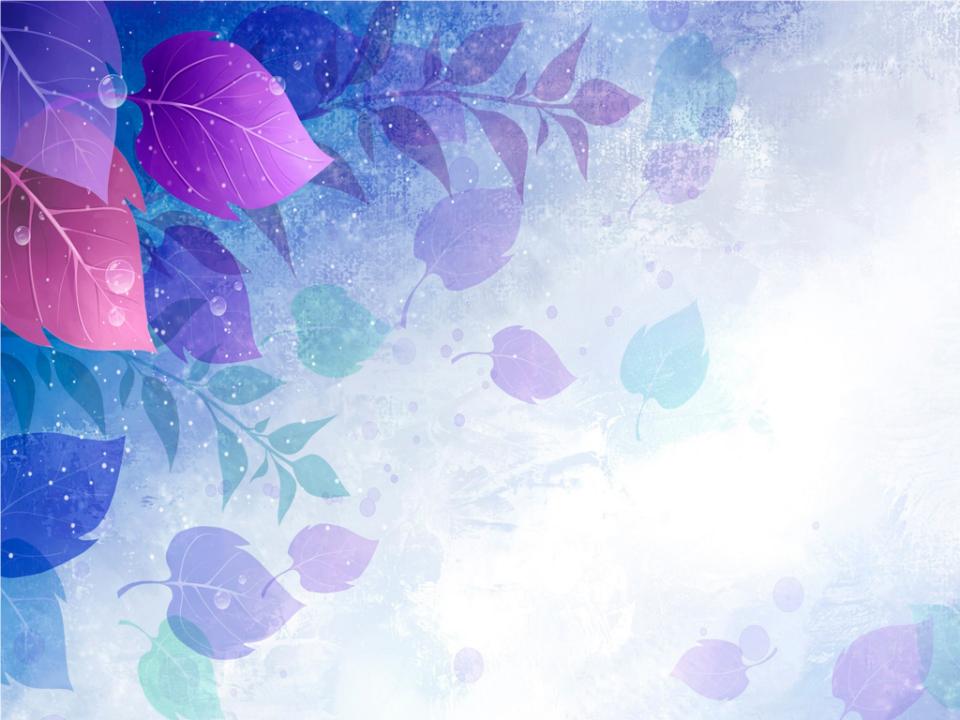 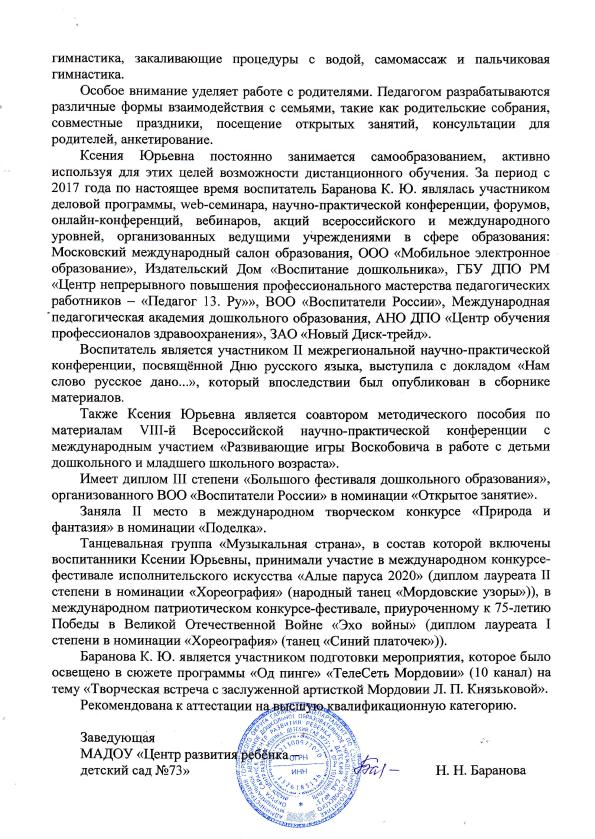 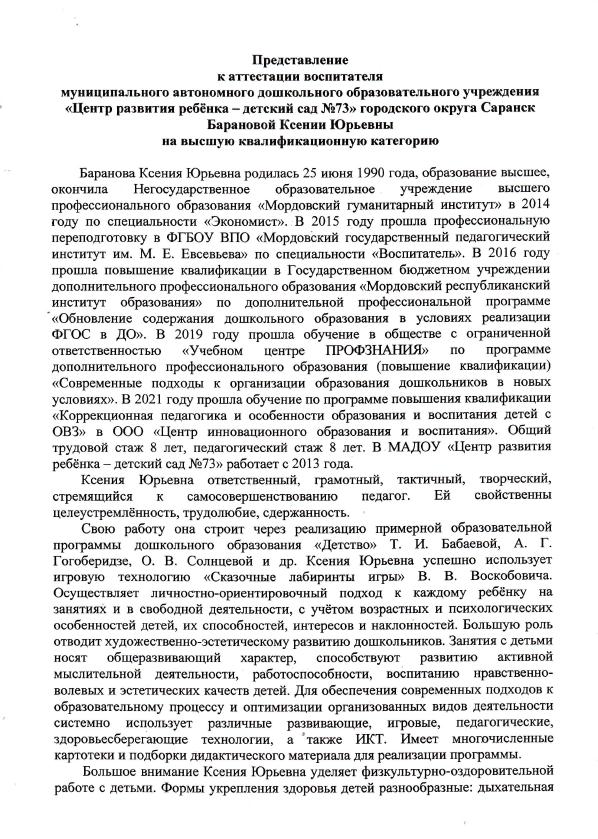 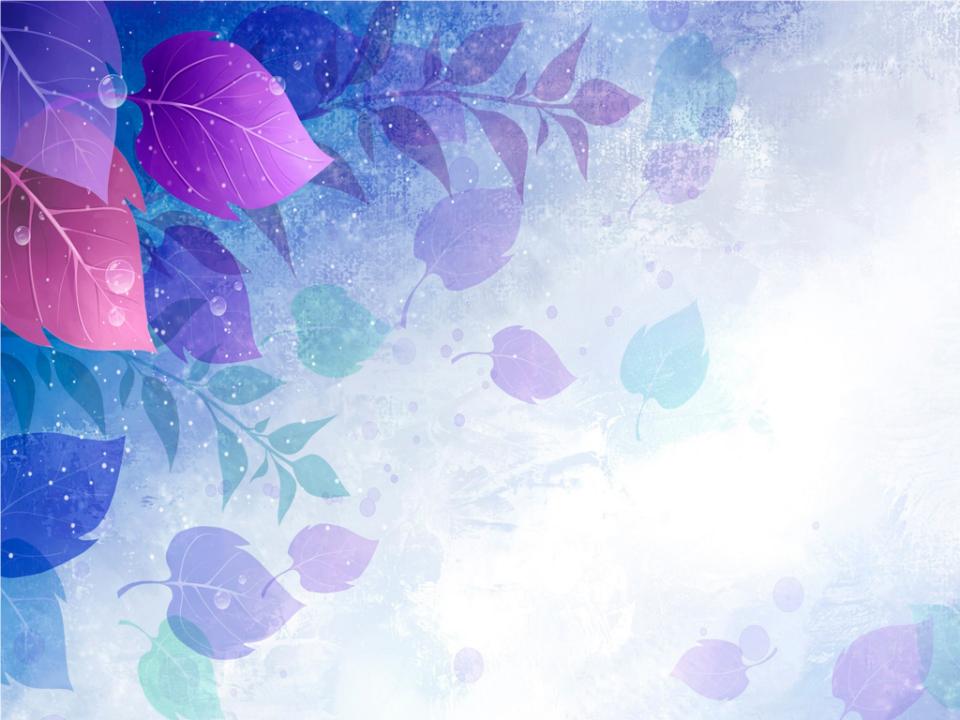 Представление инновационного педагогического опыта на сайте
МАДОУ «Центр развития ребёнка – детский сад № 73»
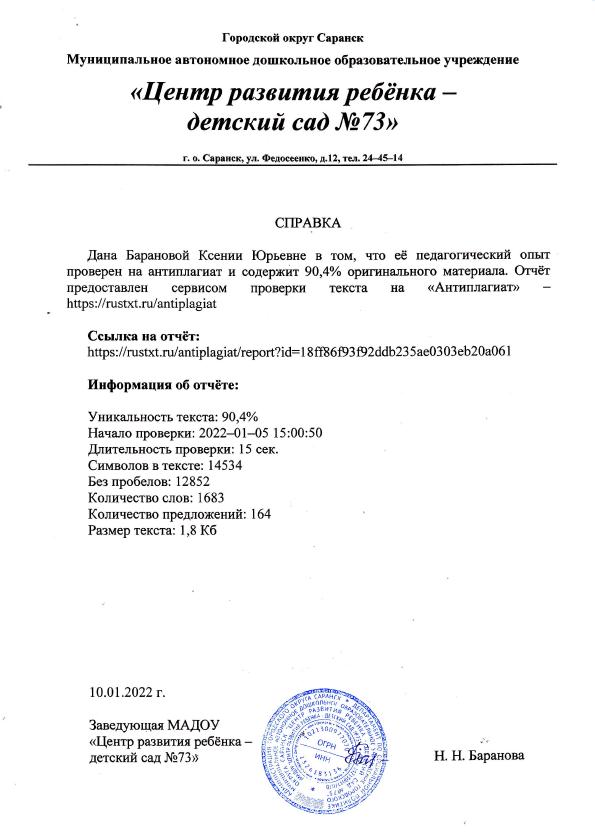 https://ds73sar.schoolrm.ru
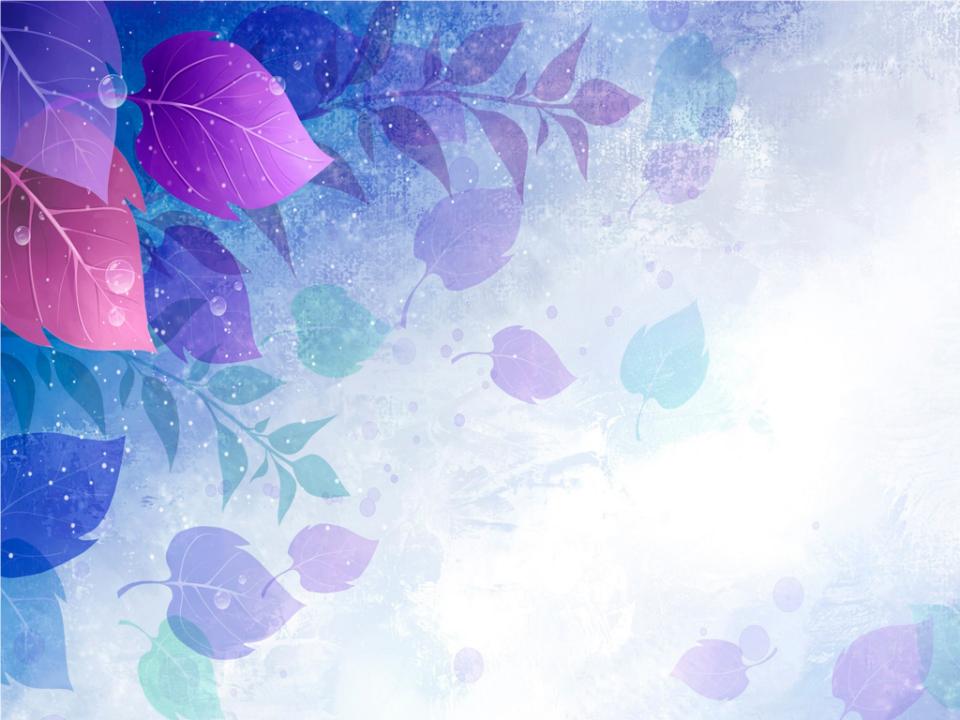 Участие в инновационной
(экспериментальной)
деятельности
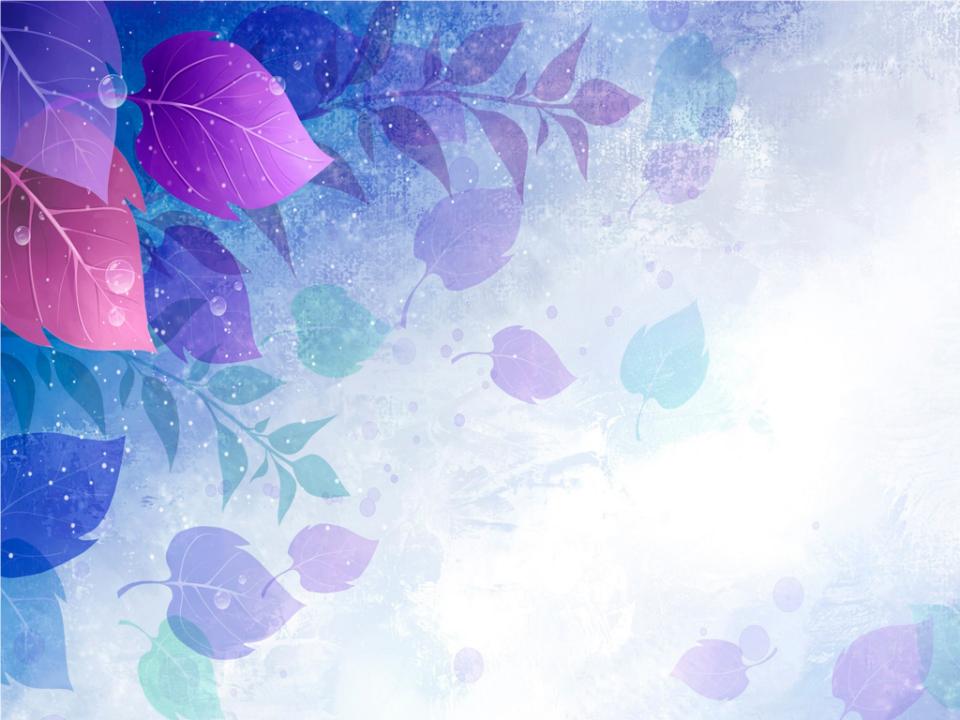 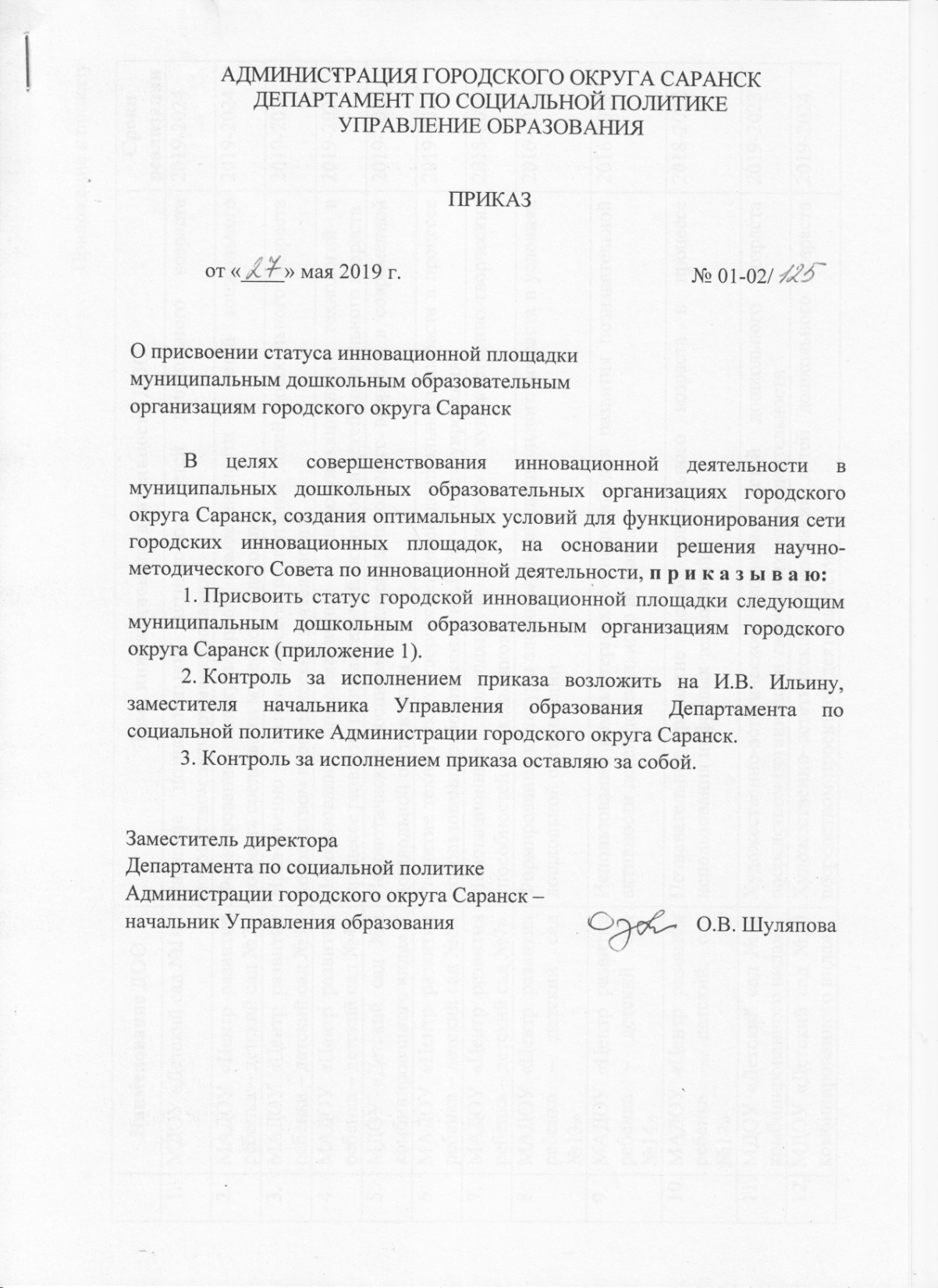 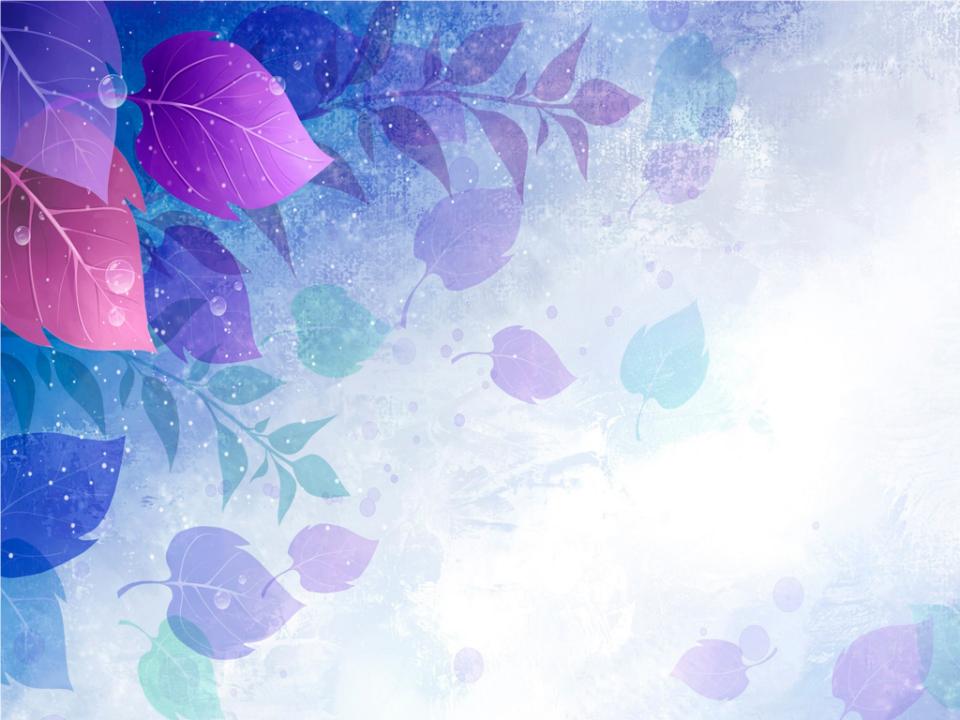 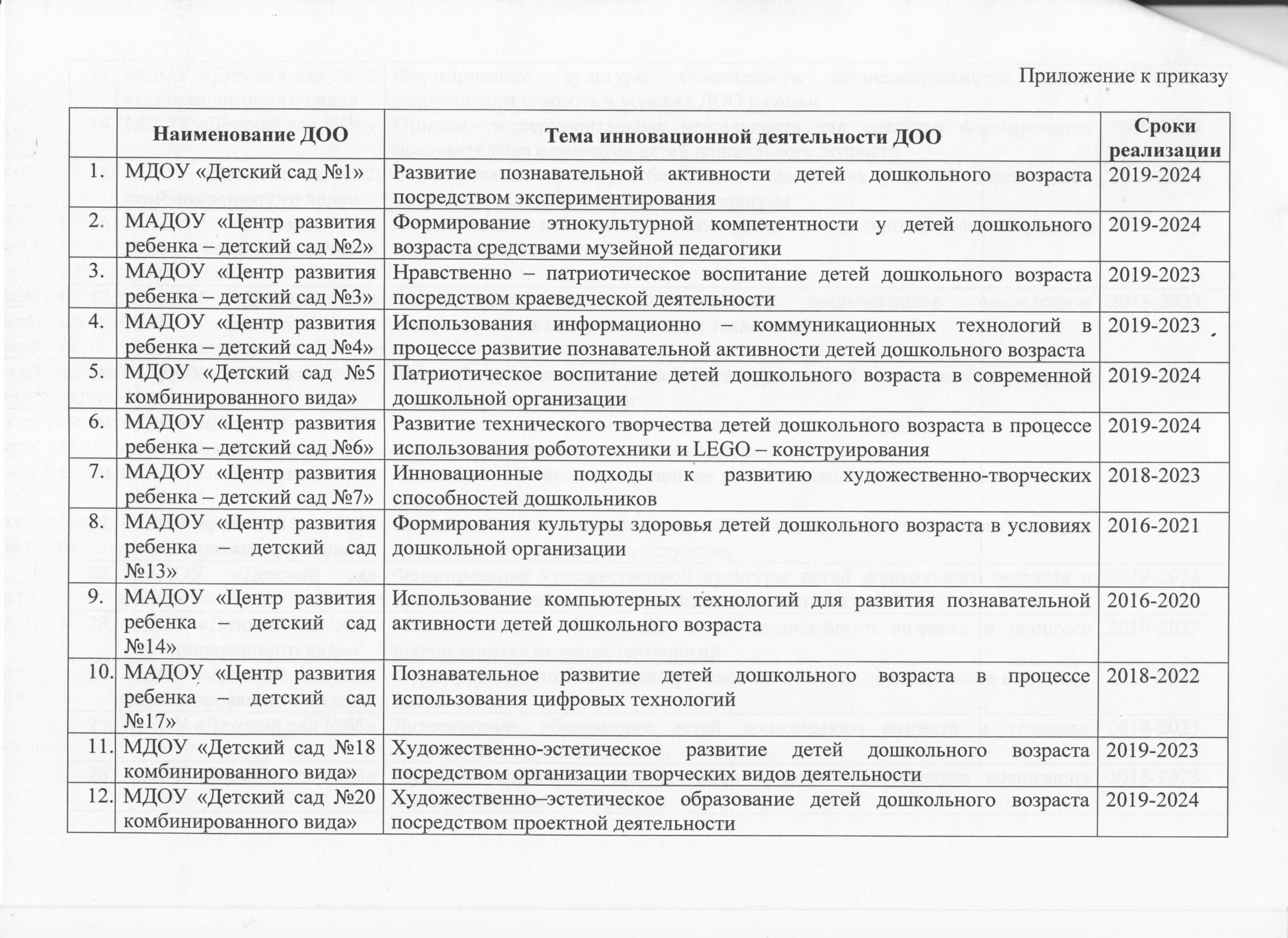 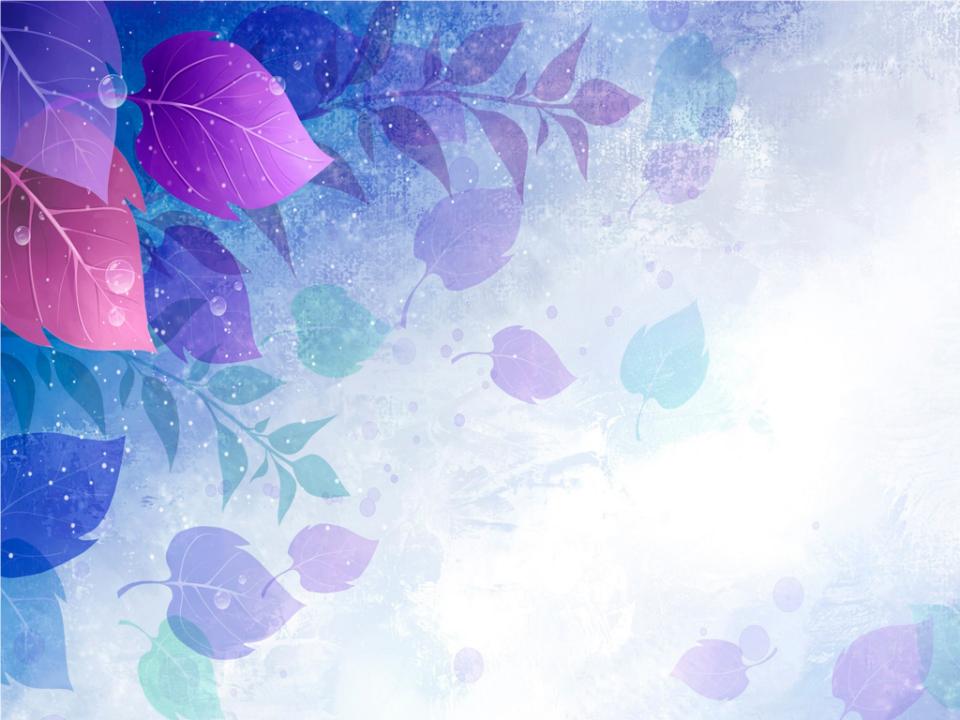 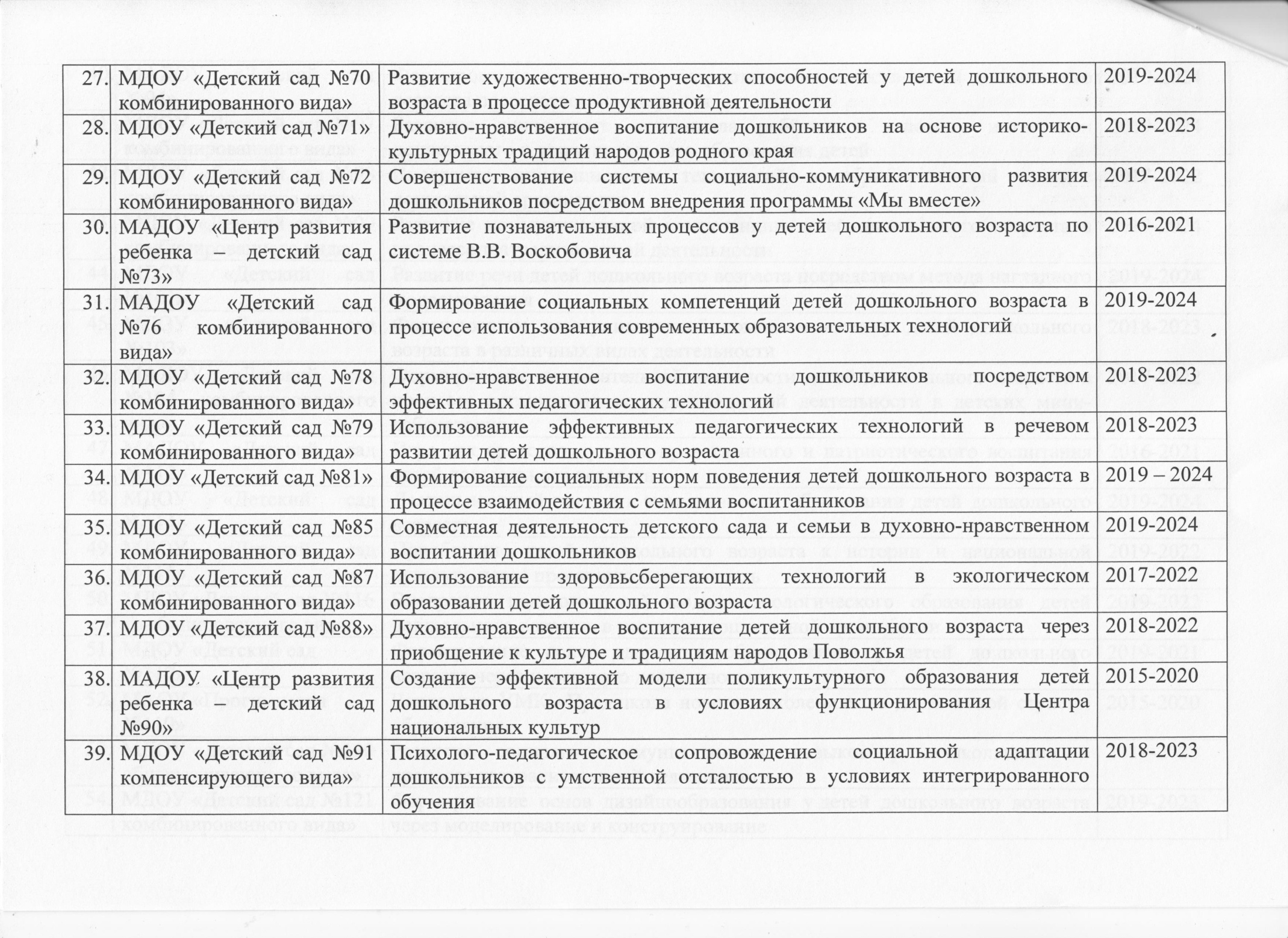 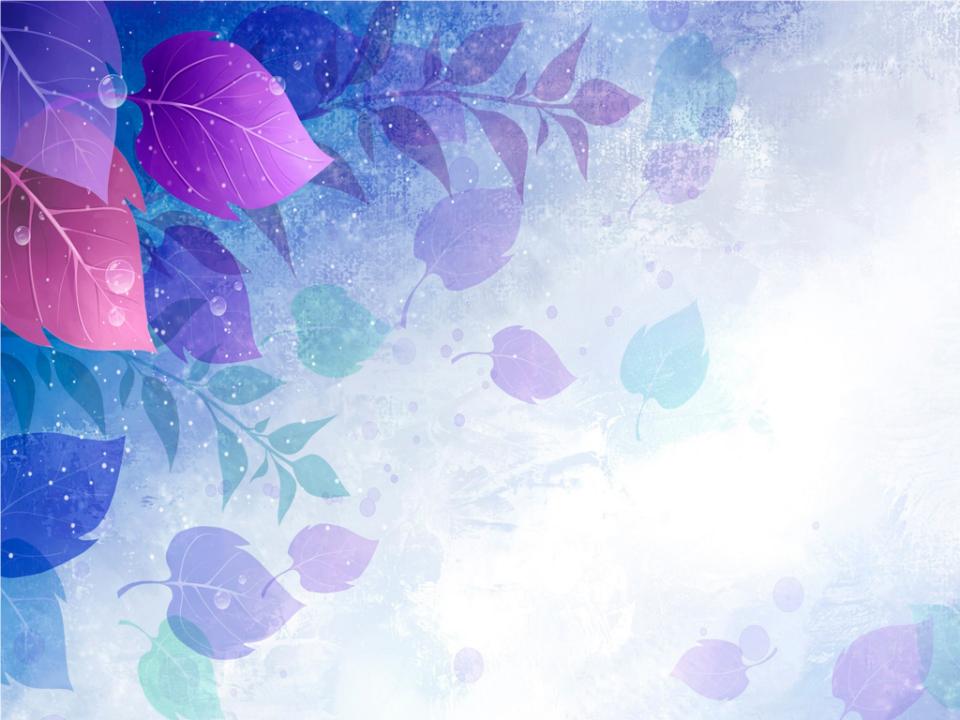 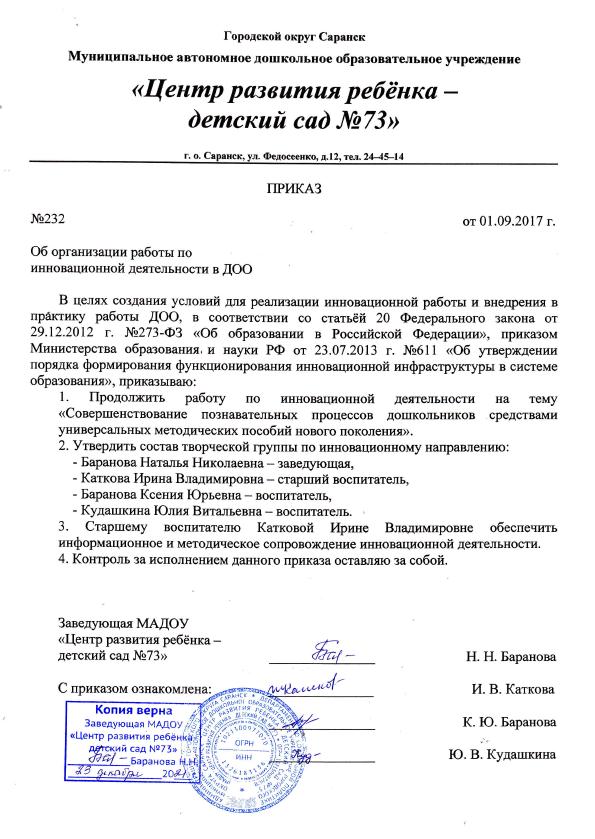 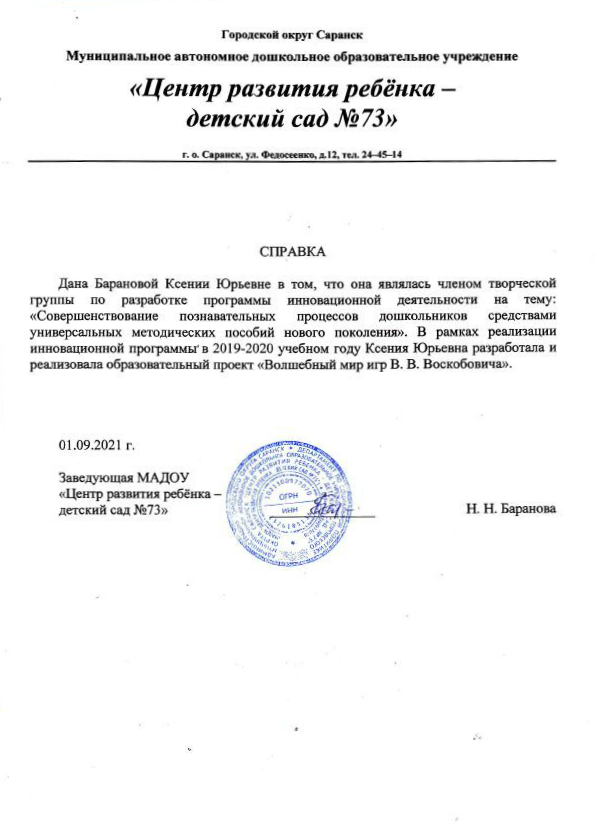 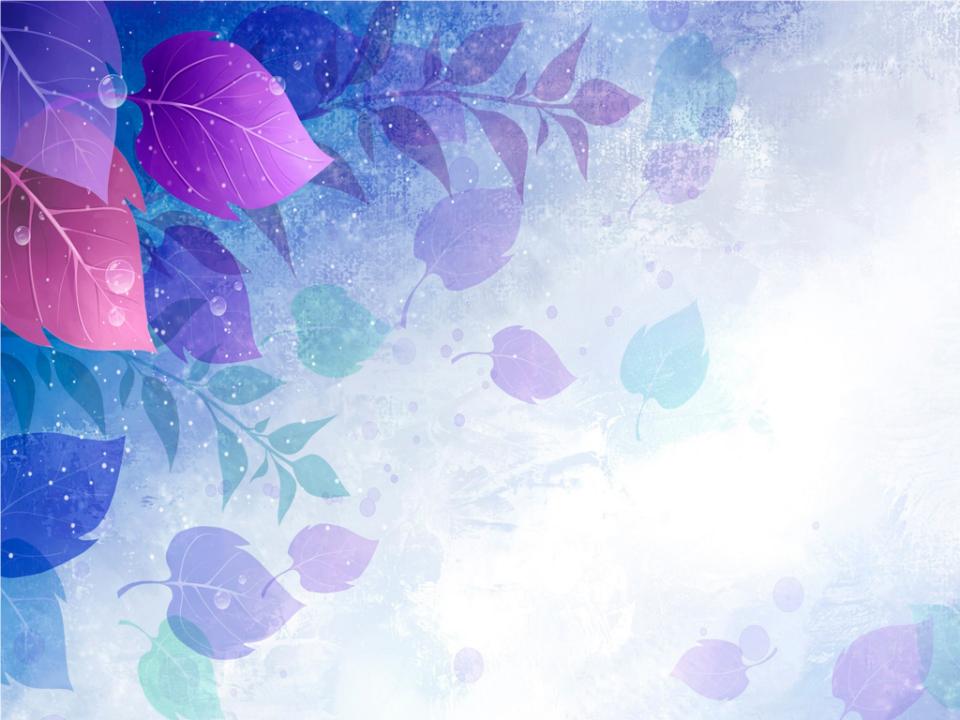 Наличие публикаций
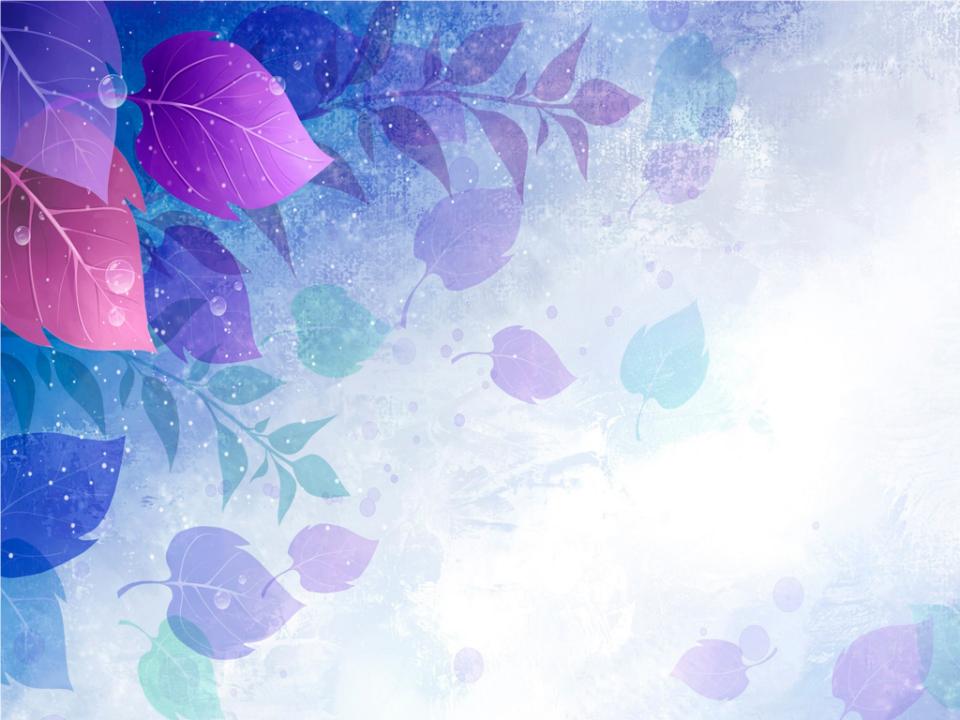 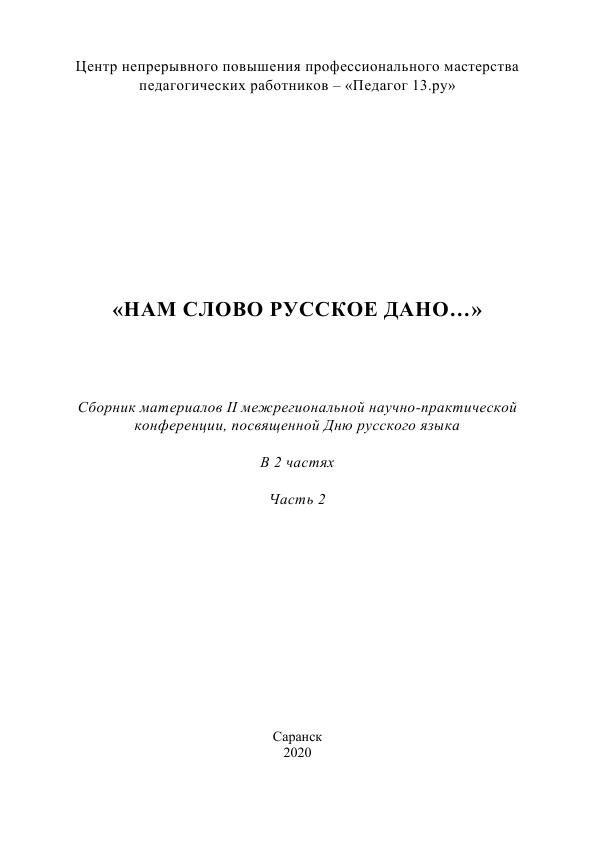 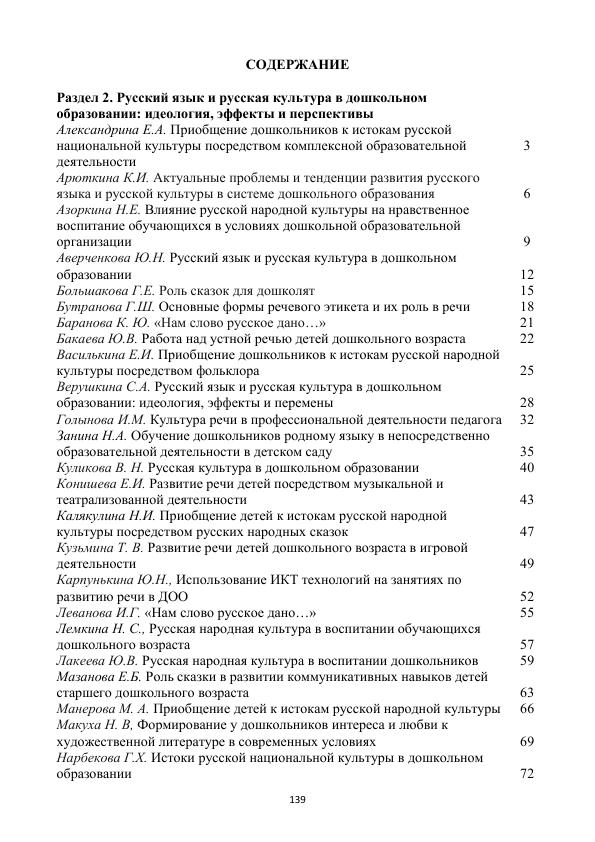 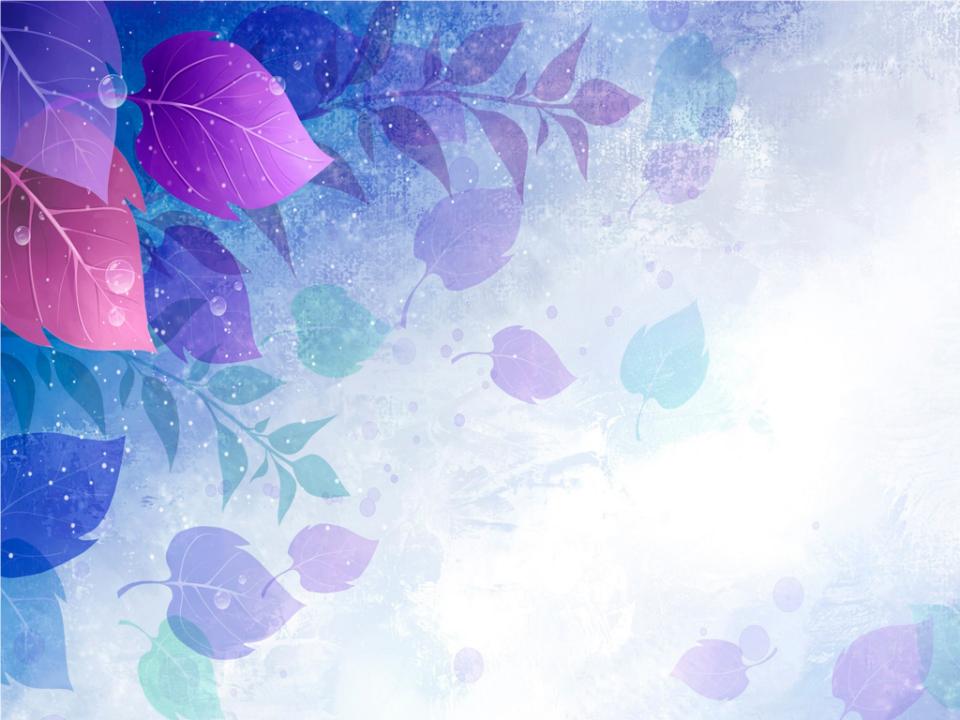 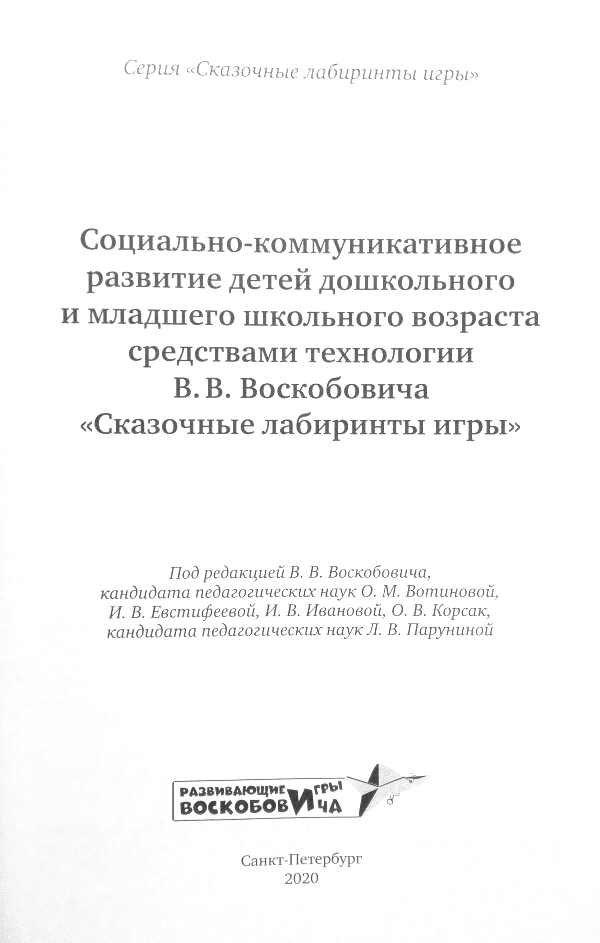 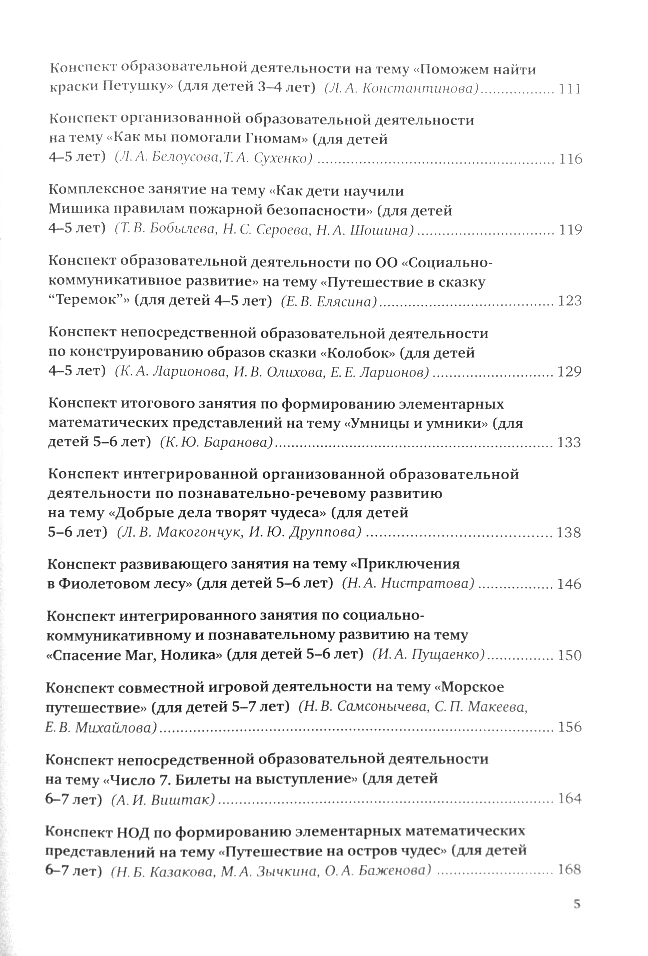 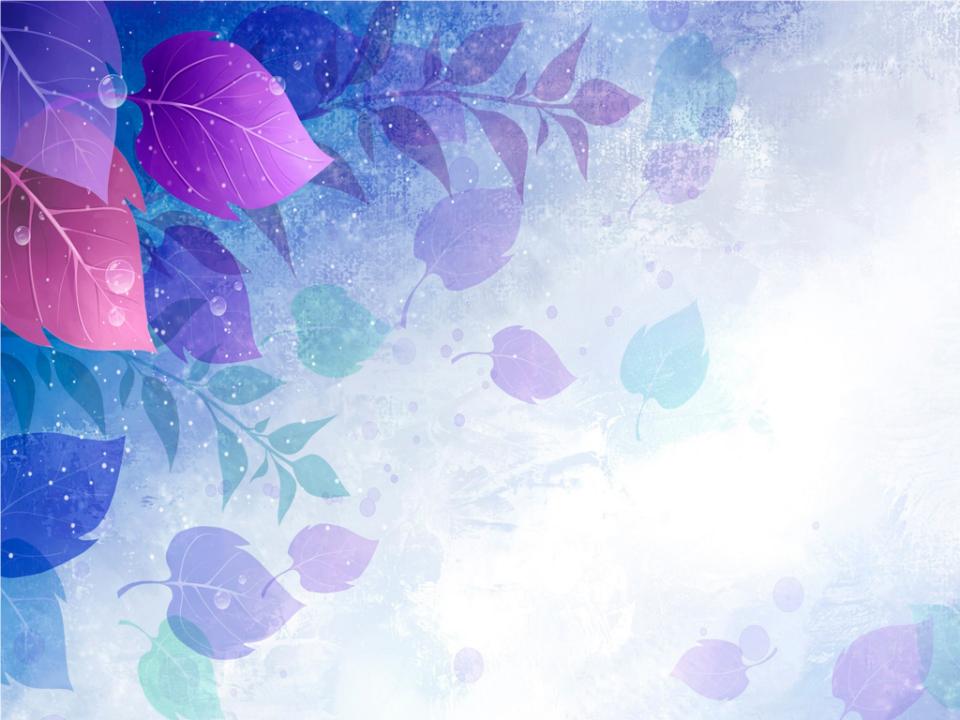 Результаты участия воспитанников в конкурсах, выставках, турнирах, соревнованиях, акциях, фестивалях
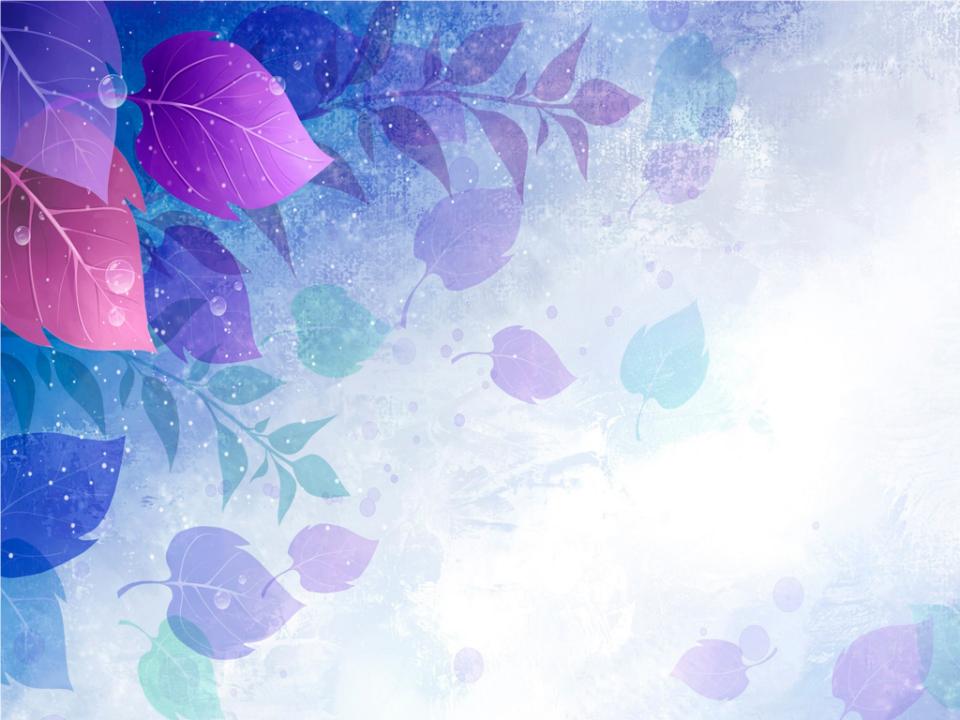 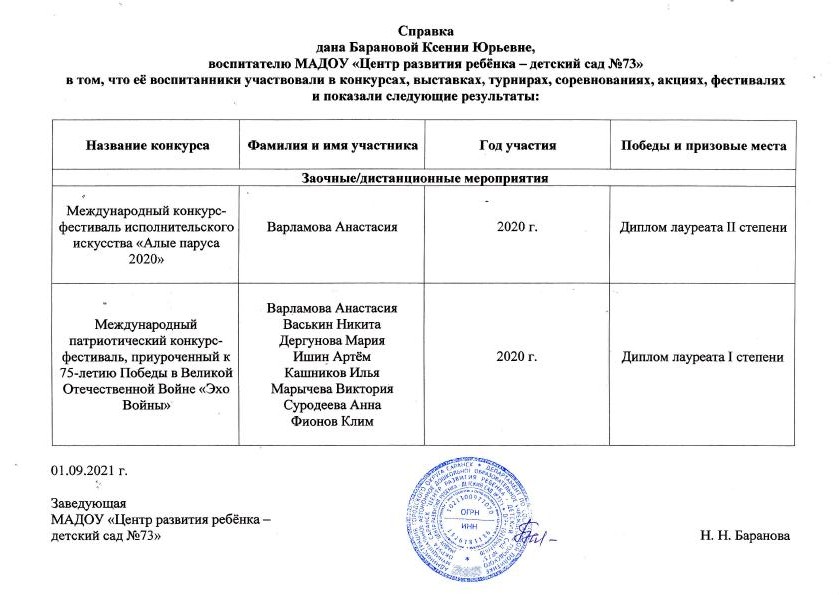 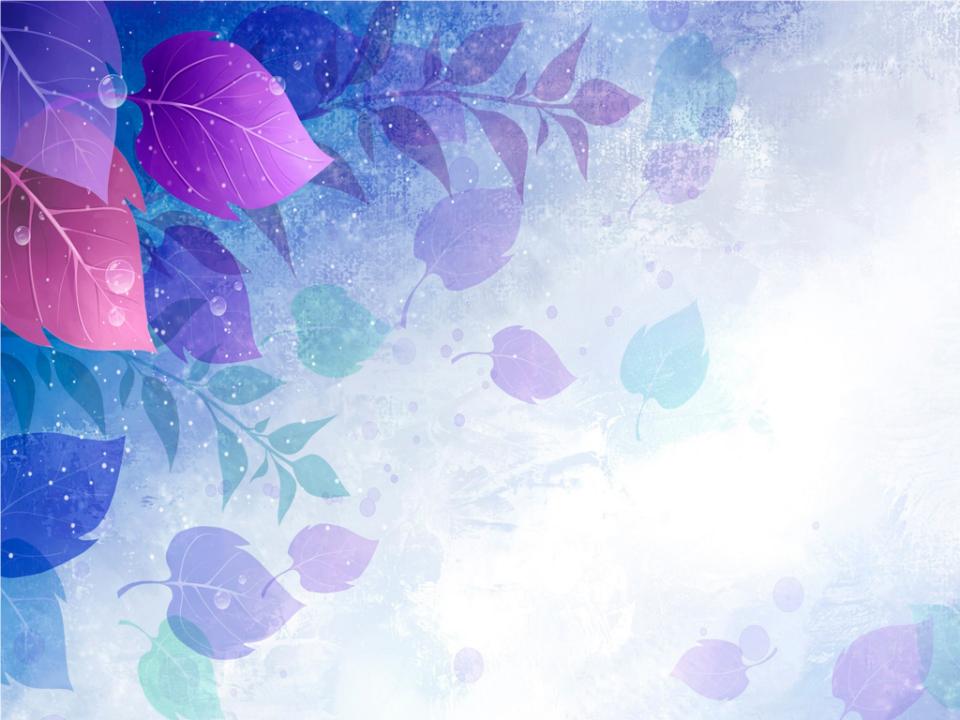 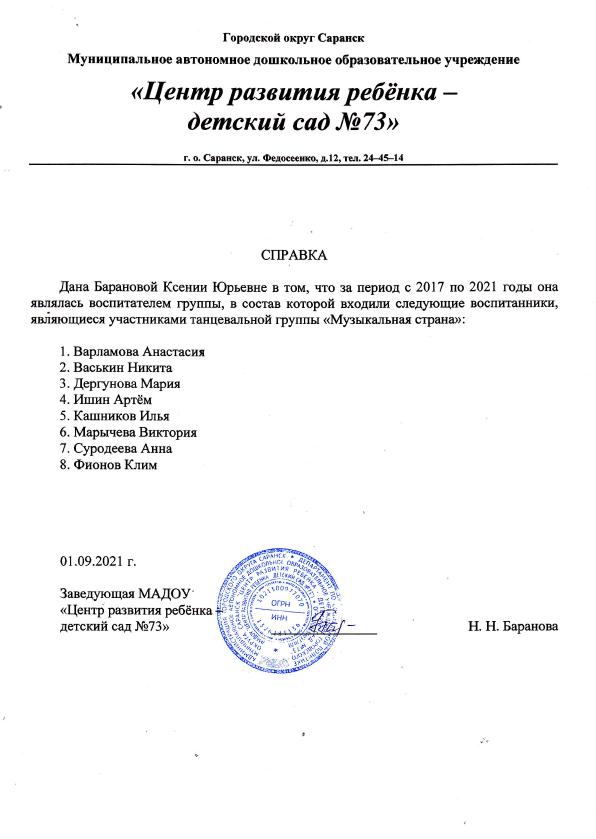 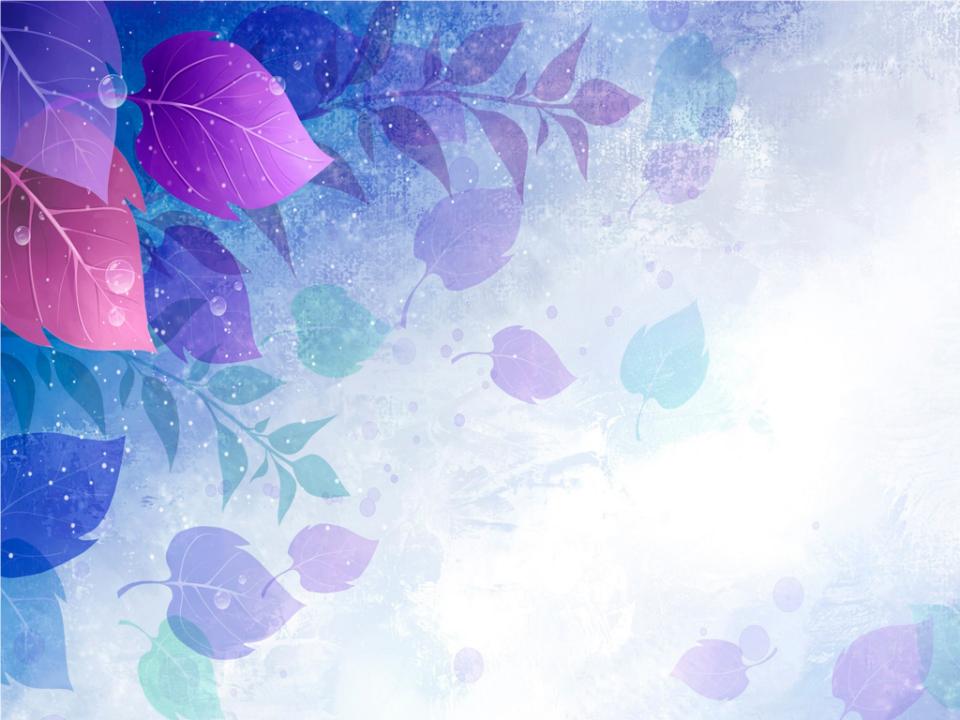 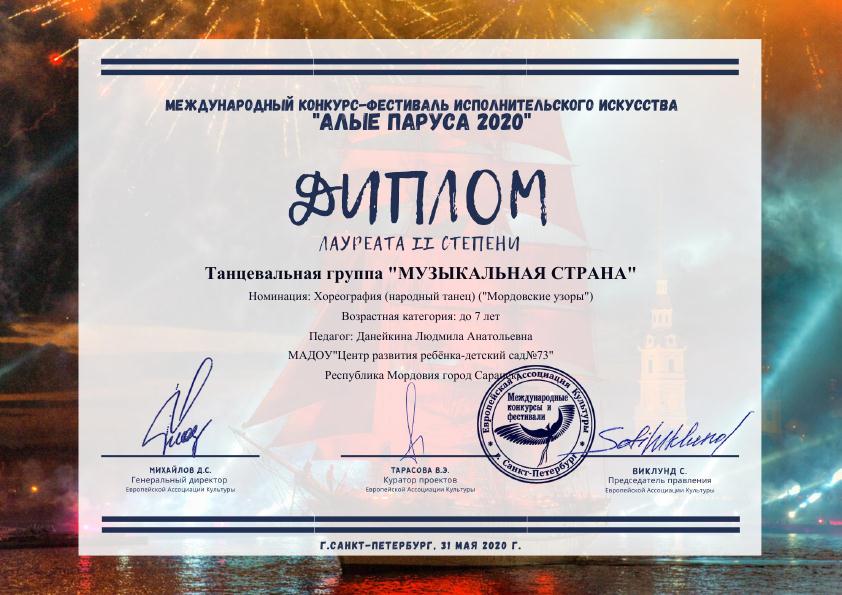 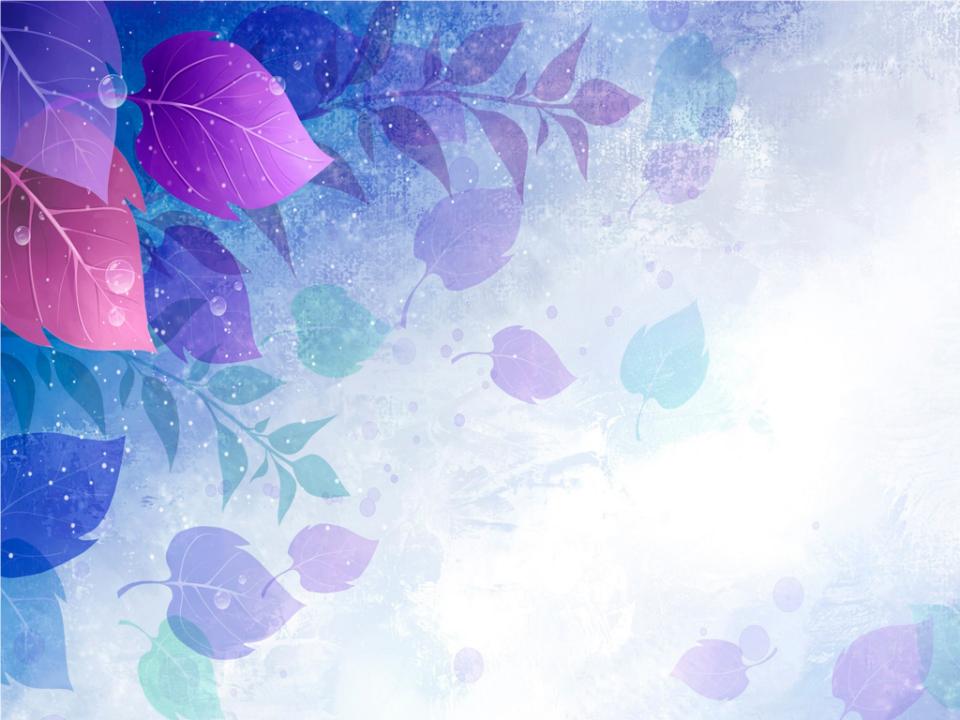 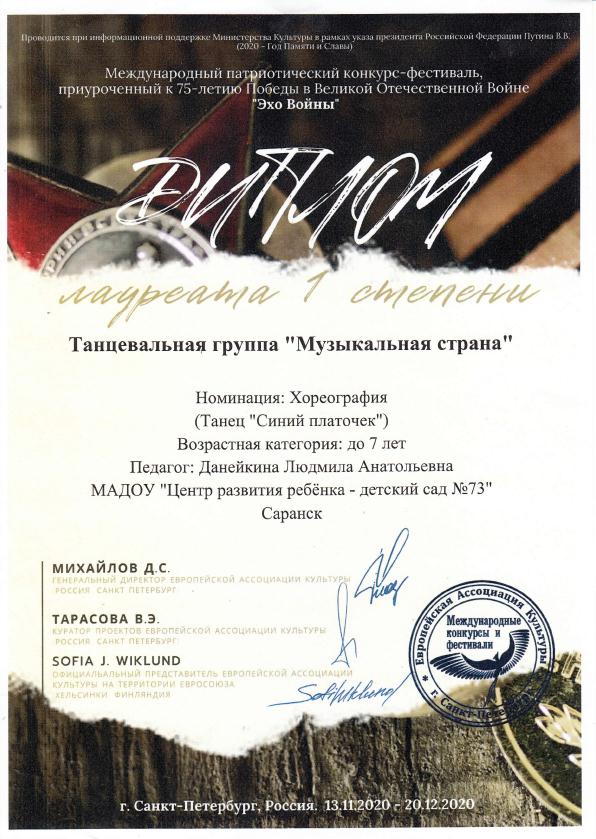 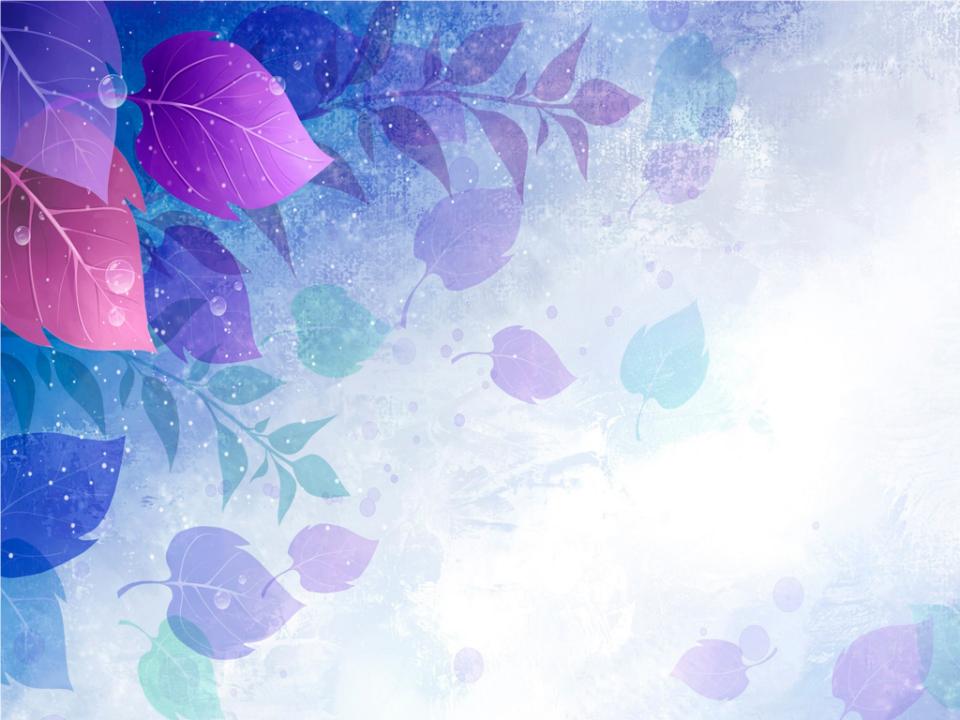 Наличие авторских программ, методических пособий
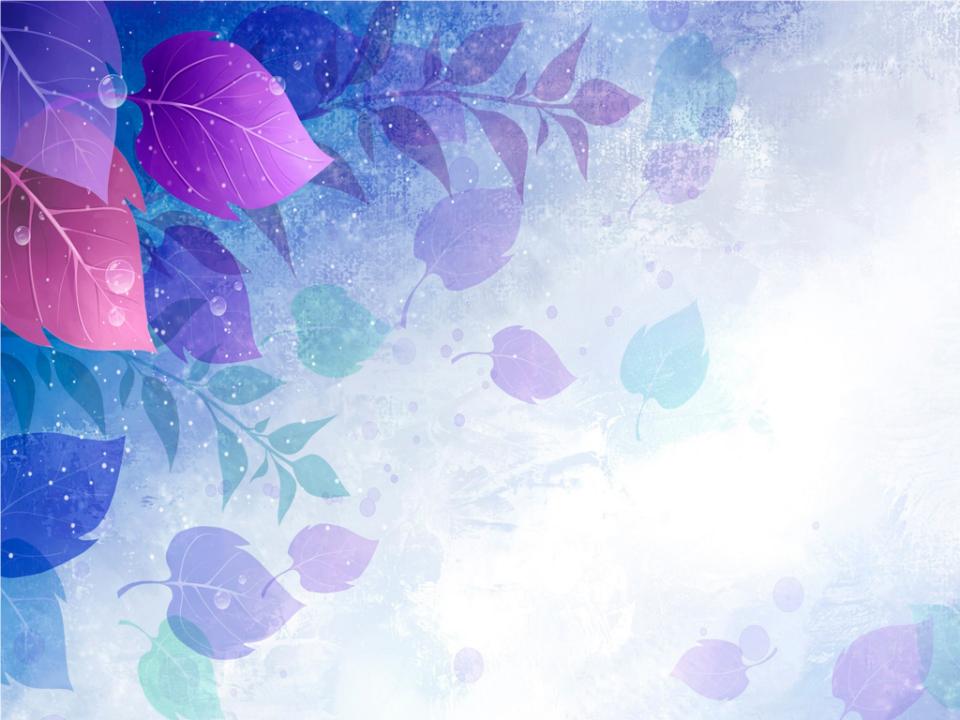 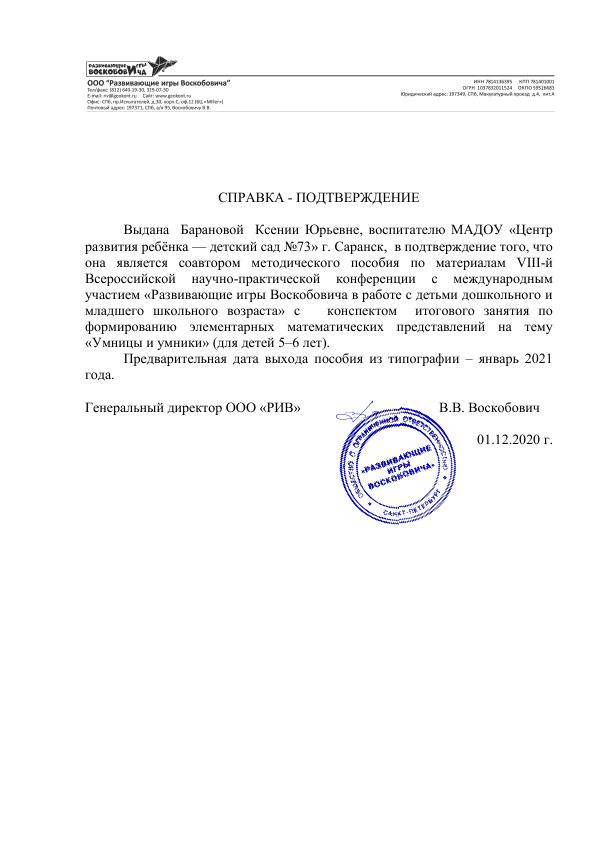 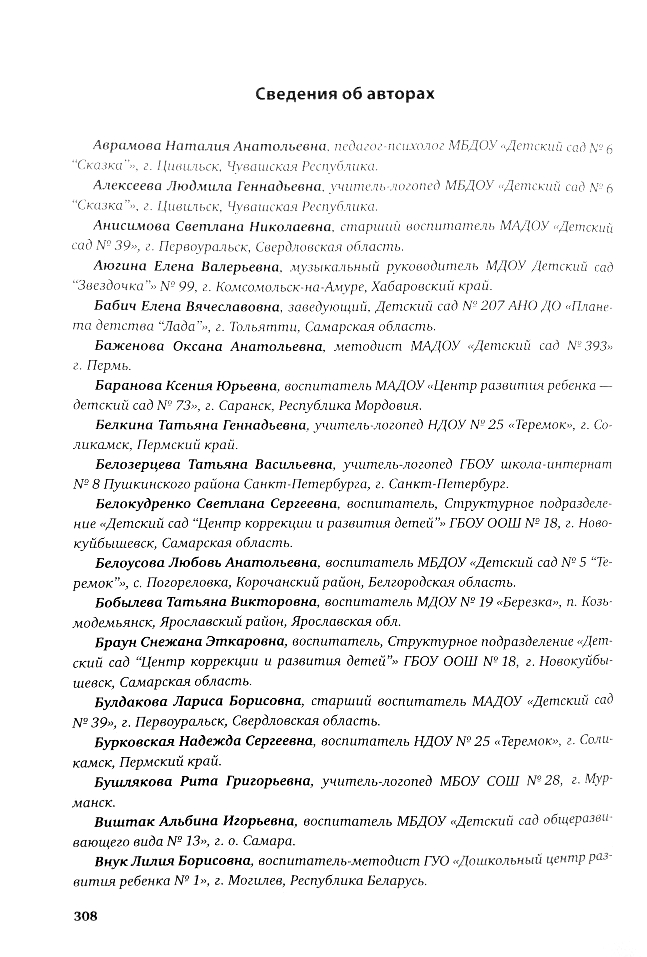 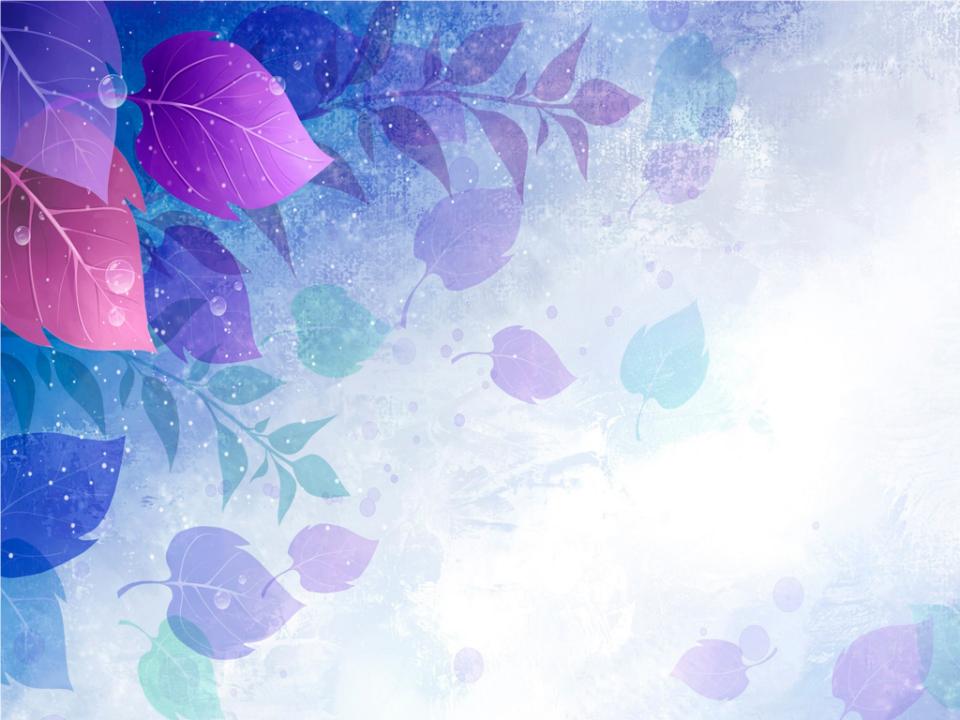 Выступления на заседаниях методических советов, научно-практических конференциях, педагогических чтениях, семинарах, секциях, форумах, радиопередачах
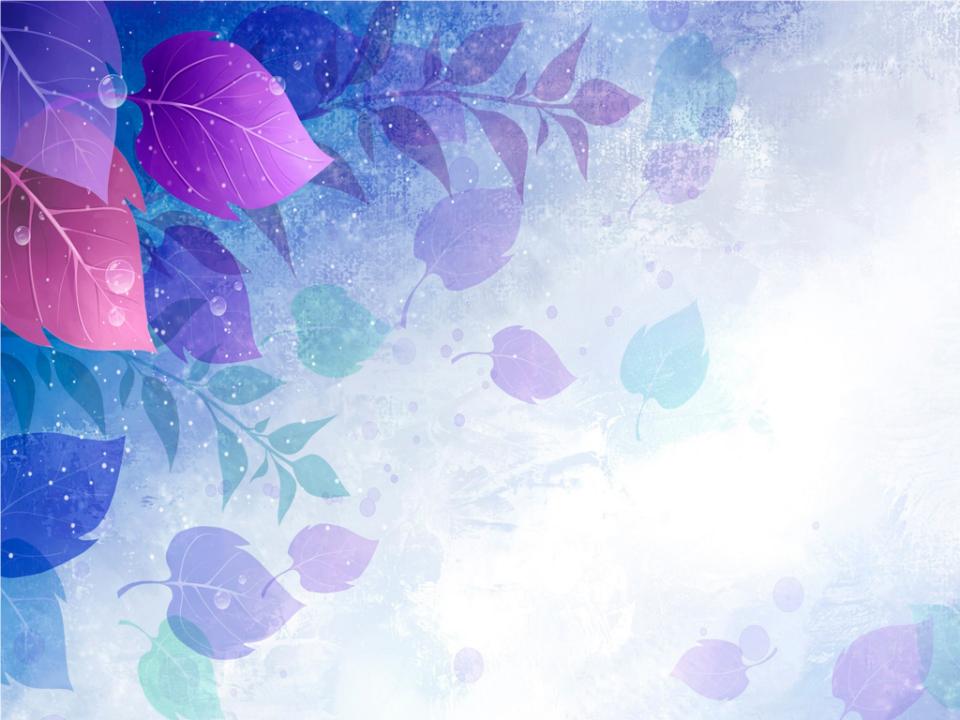 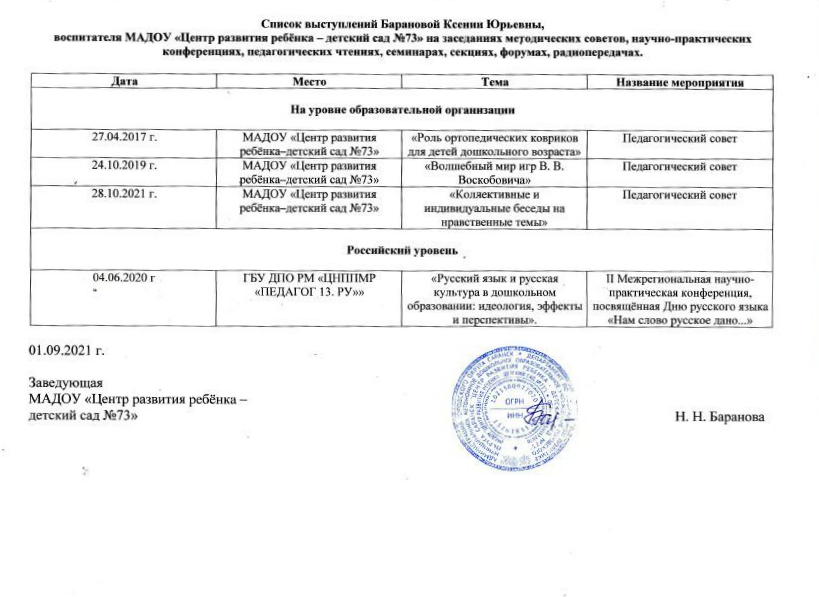 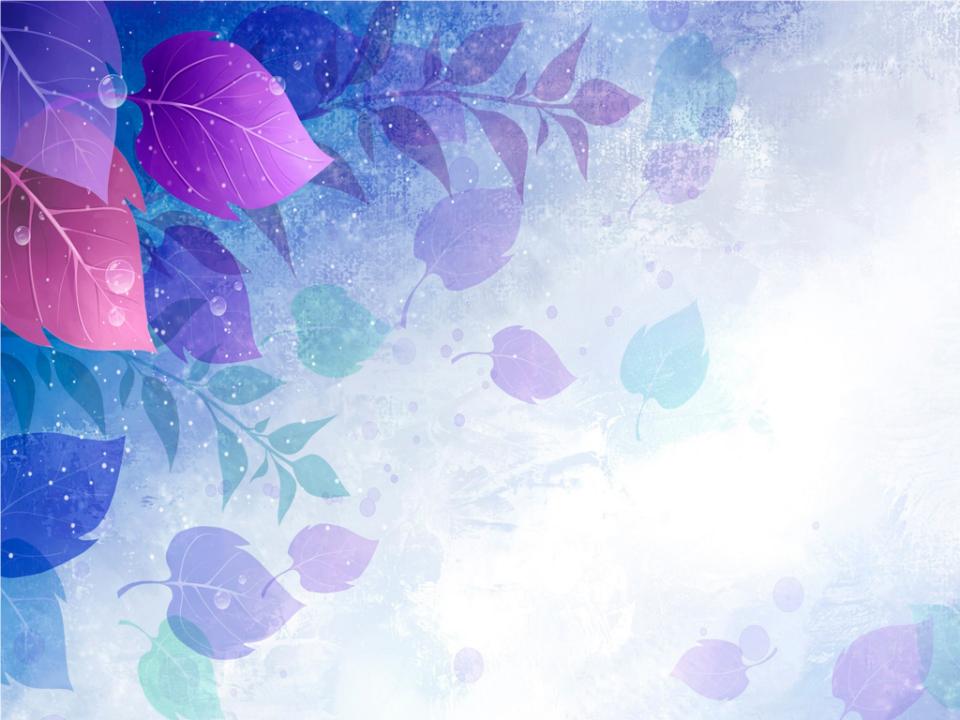 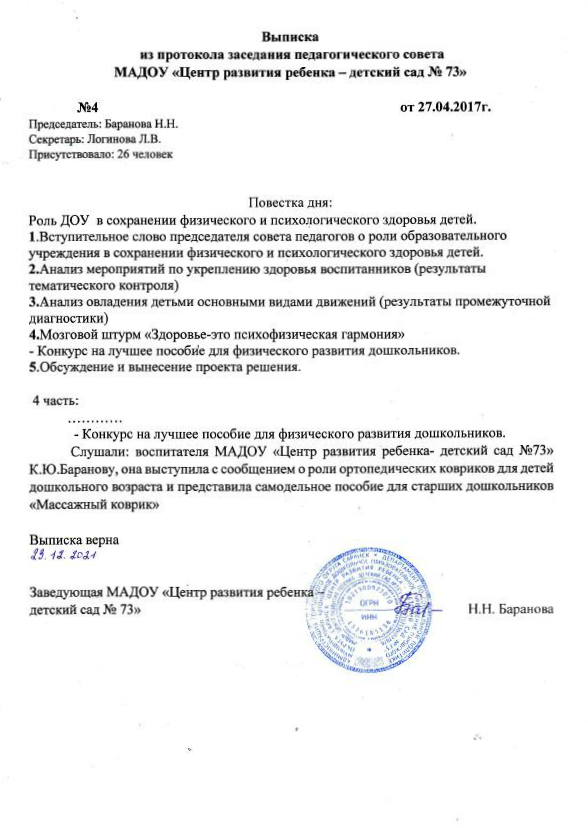 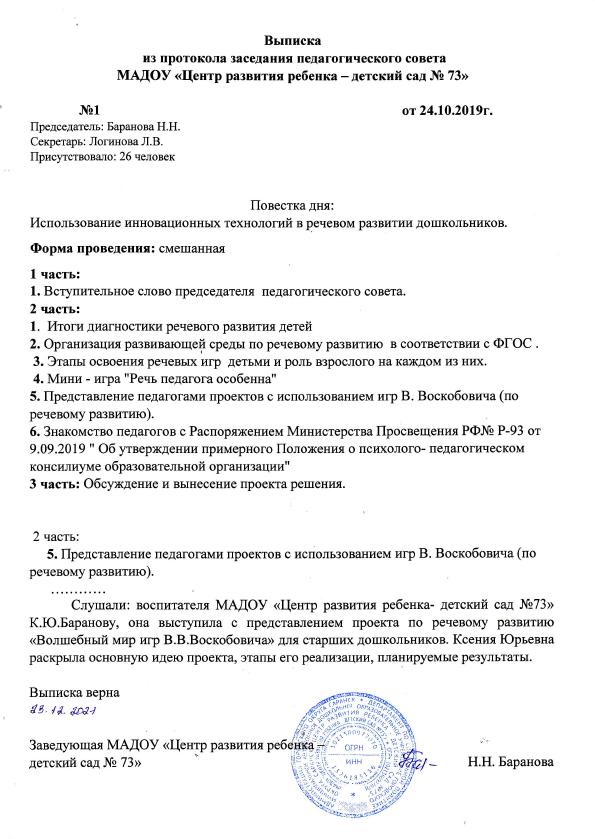 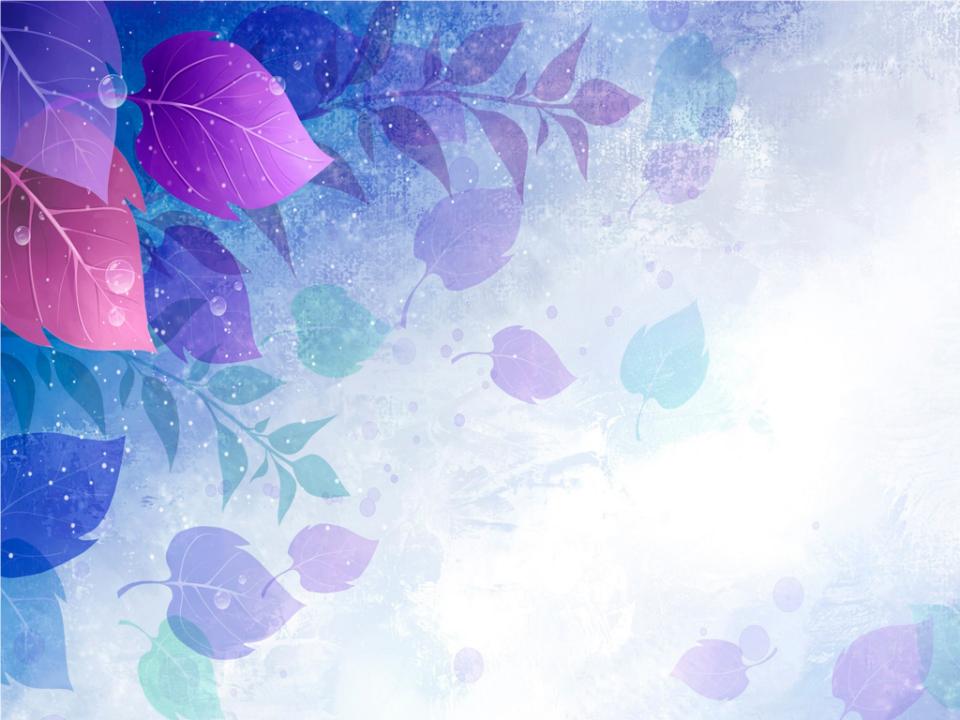 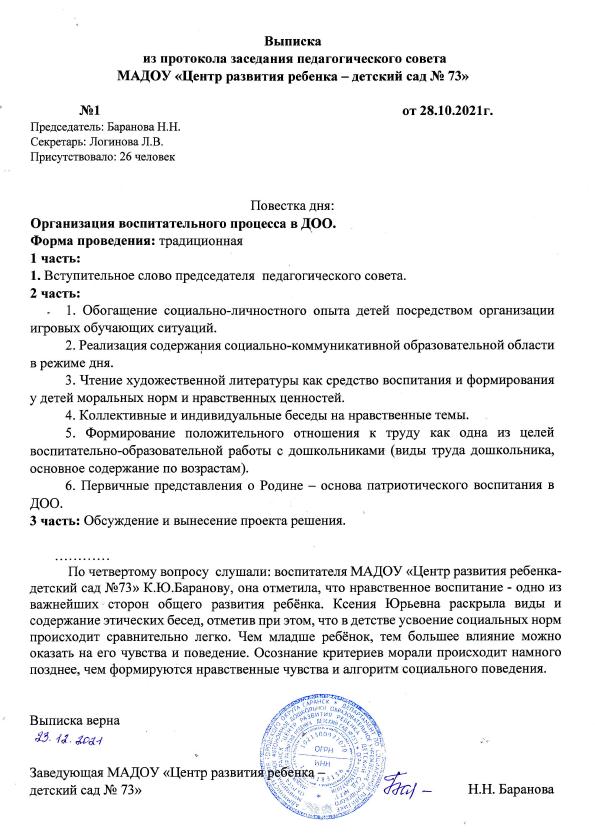 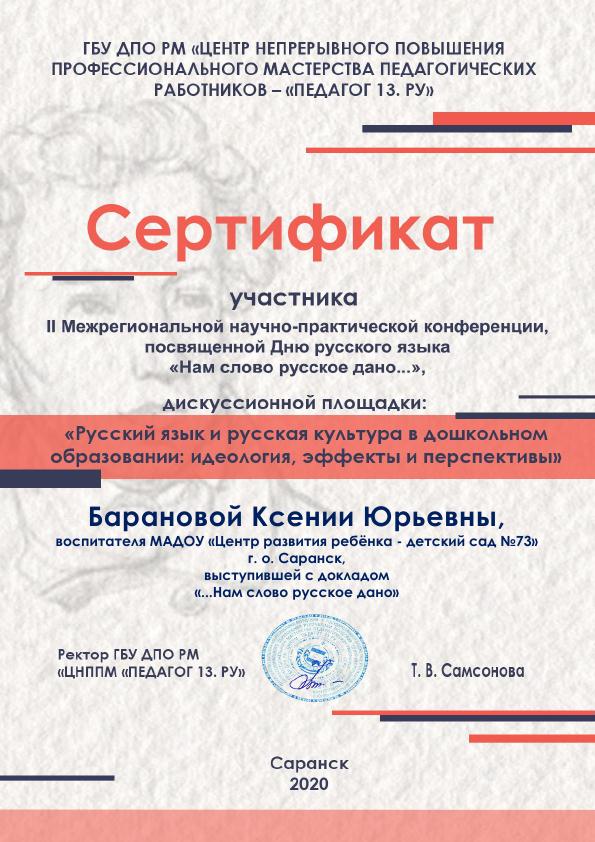 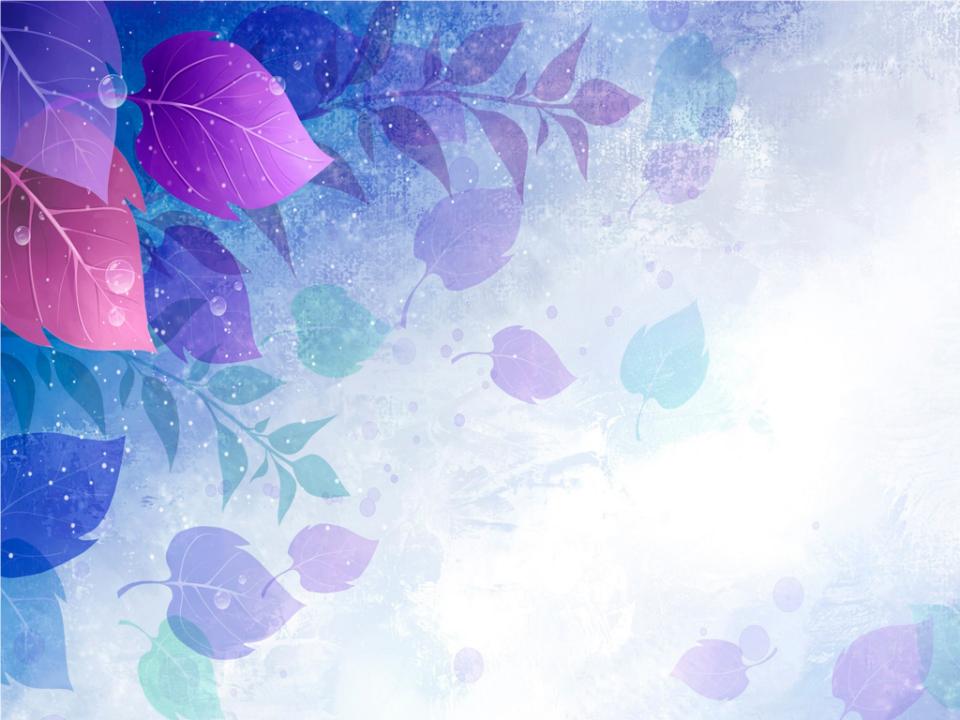 Проведение открытых занятий, мастер-классов, мероприятий
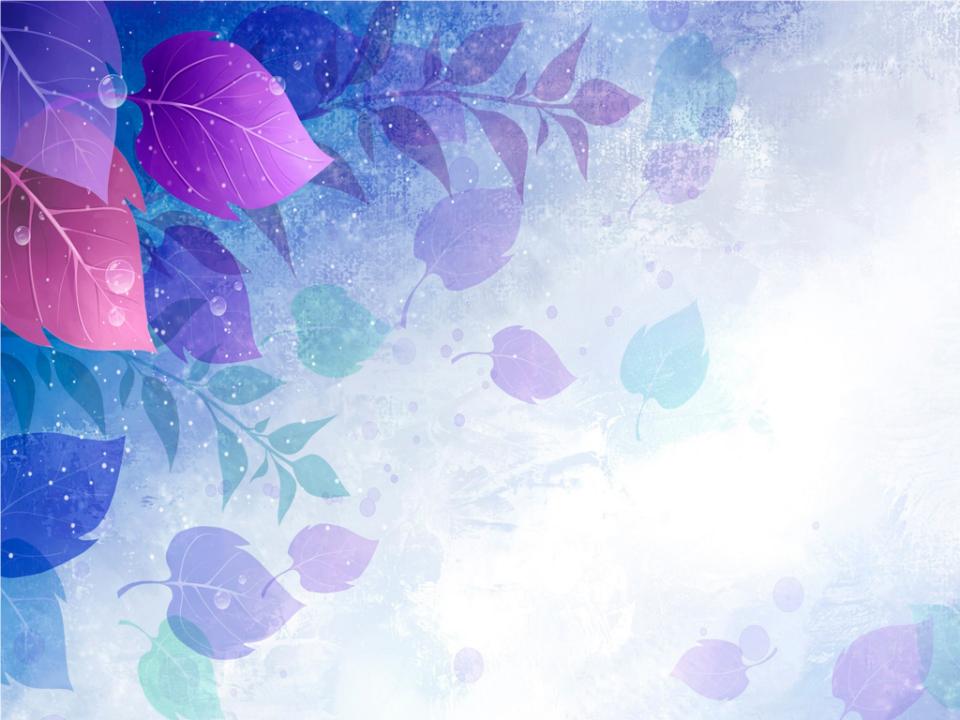 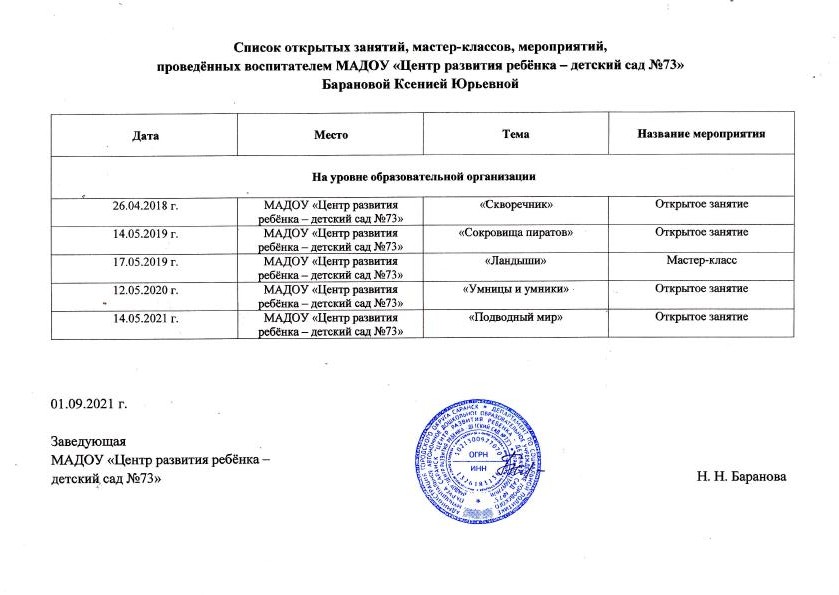 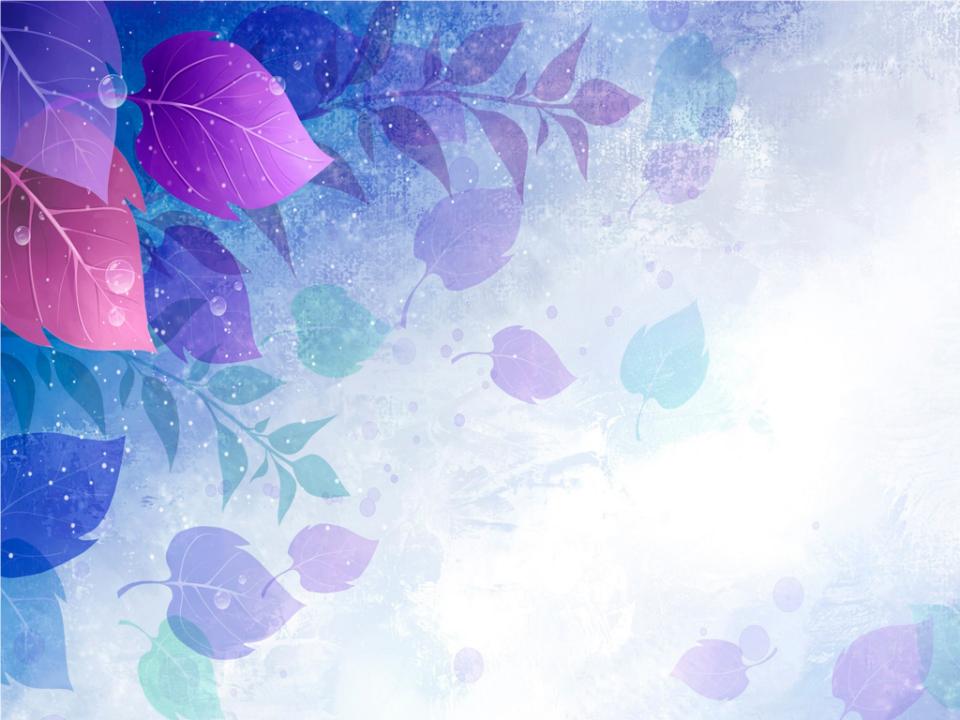 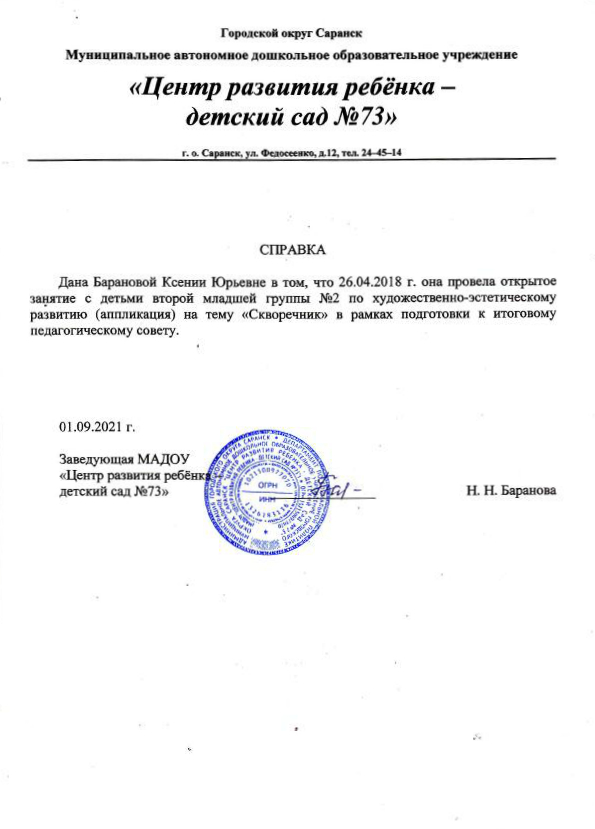 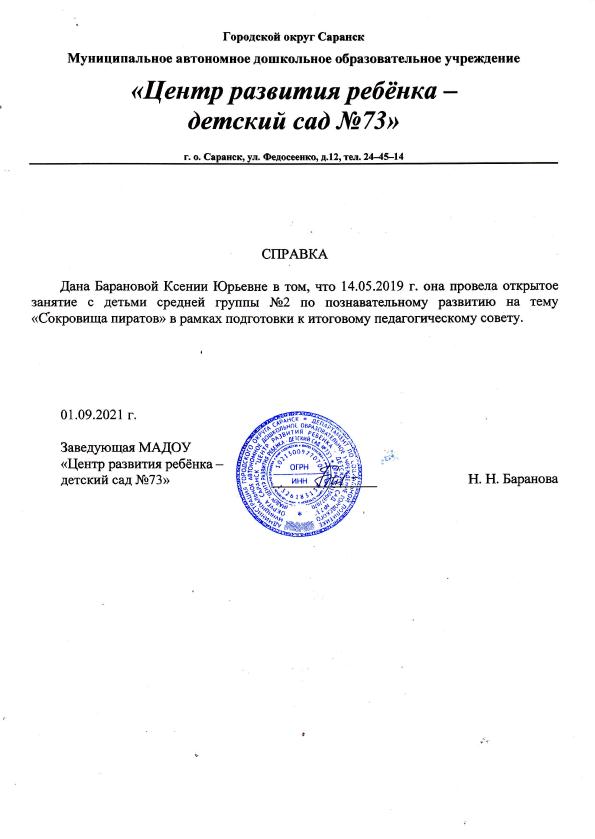 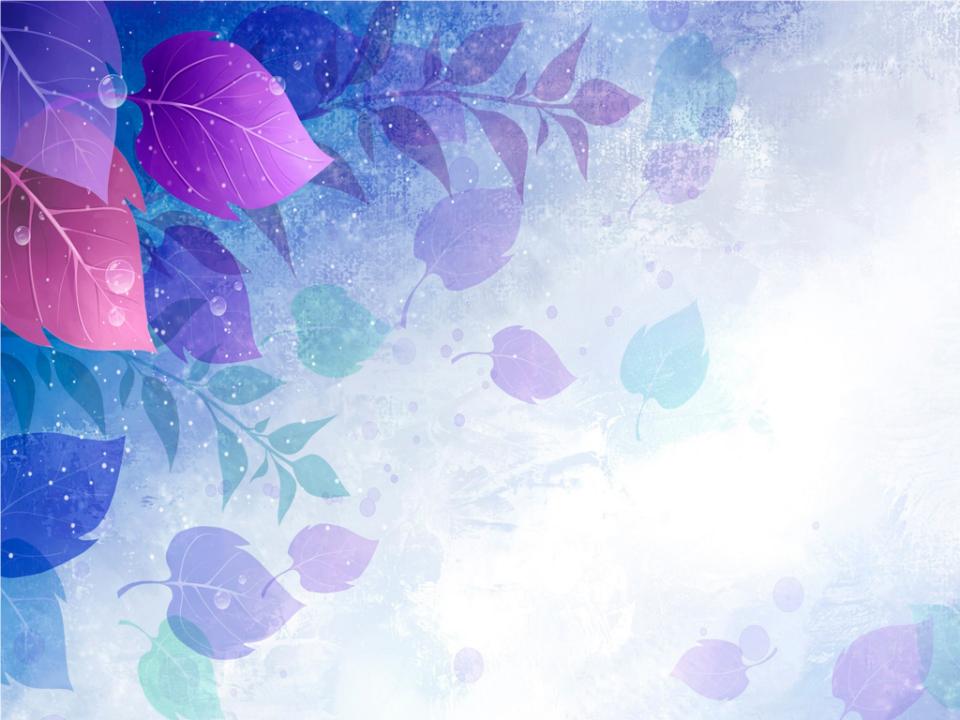 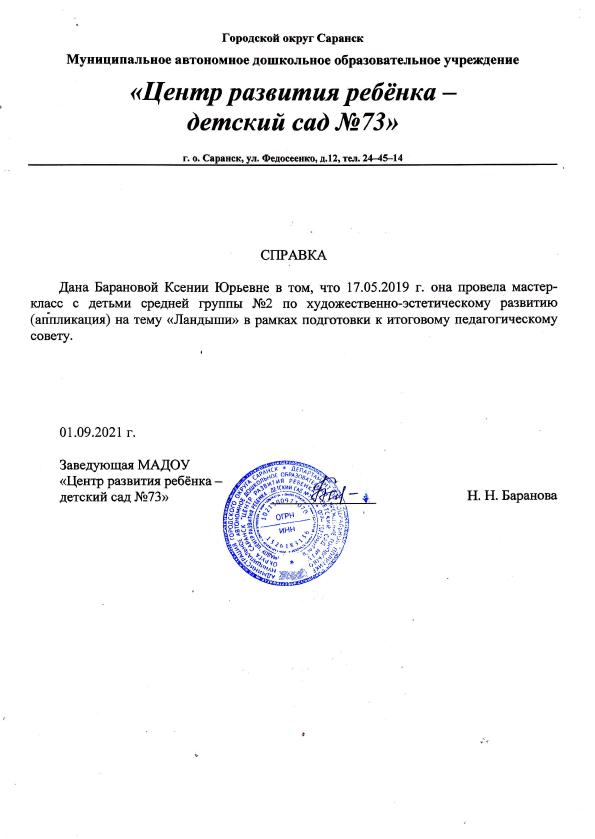 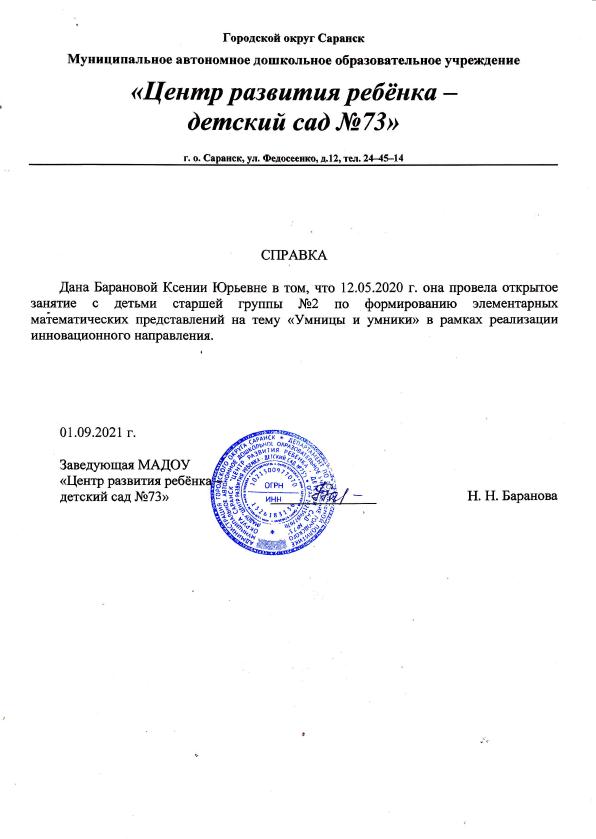 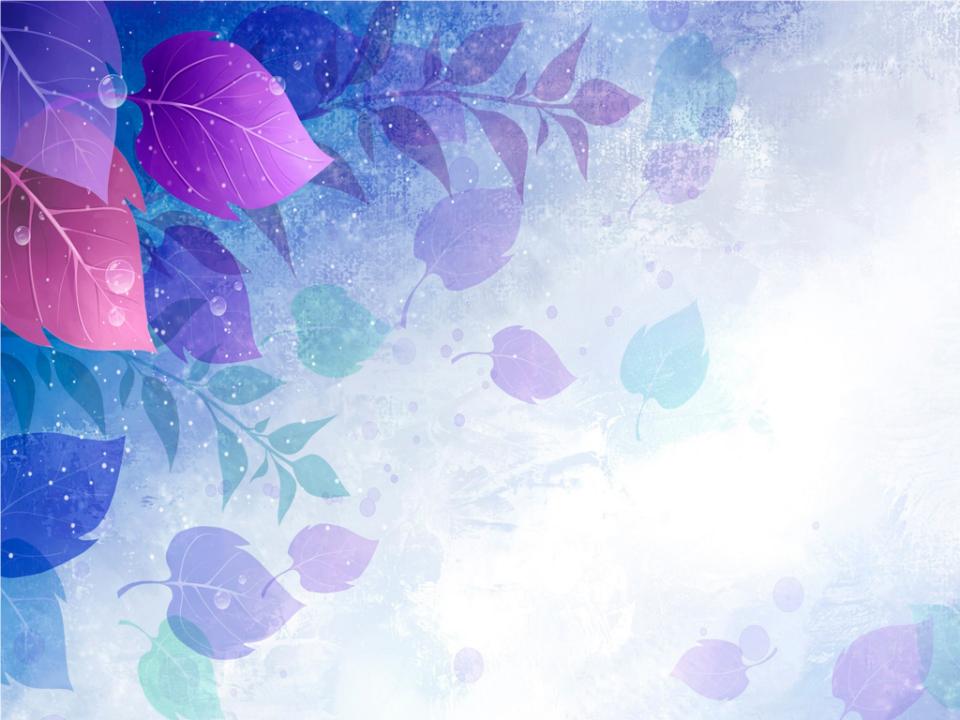 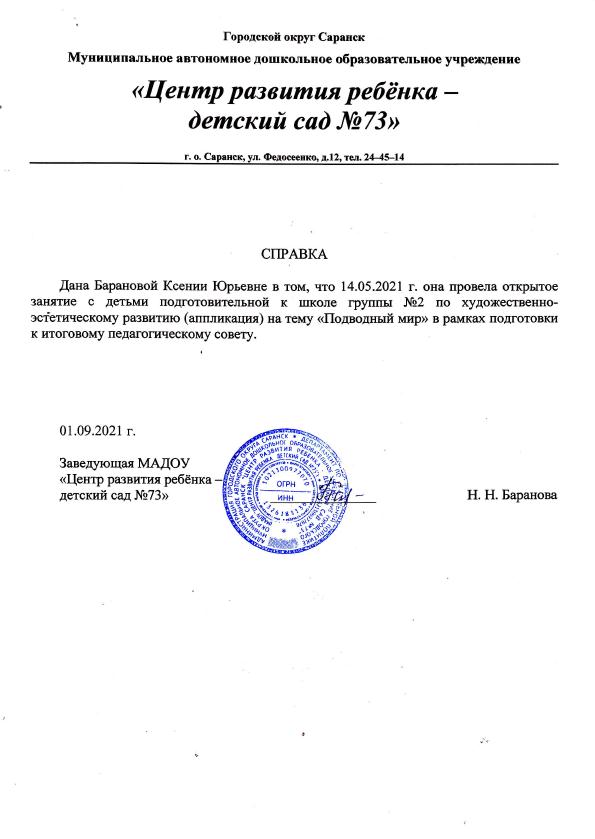 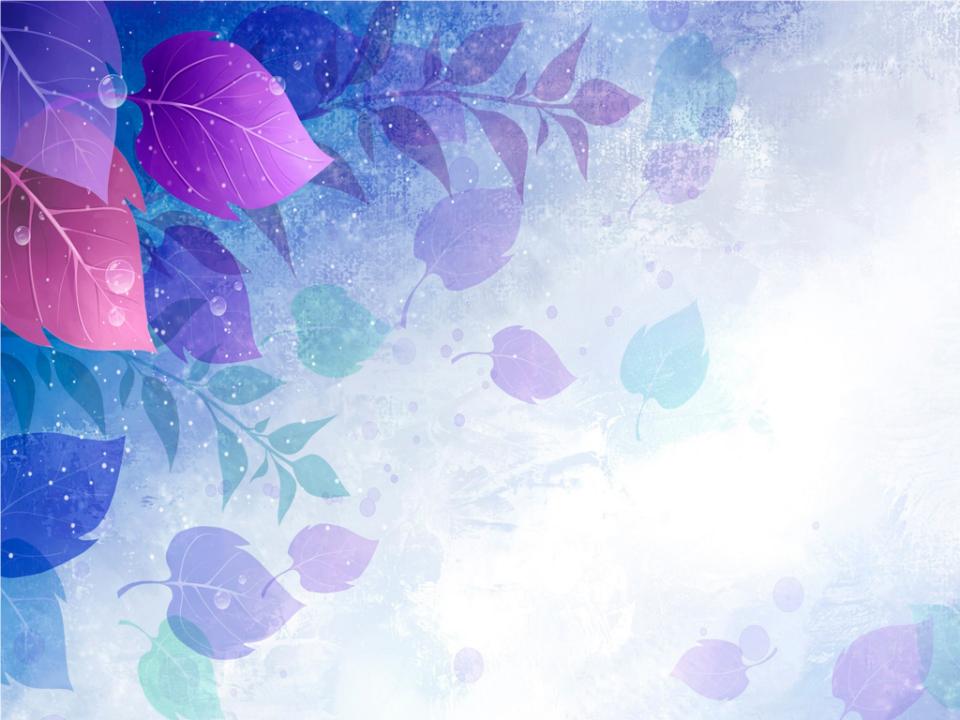 Общественно-педагогическая активность педагога: участие в комиссиях, педагогических сообществах, в жюри конкурсов
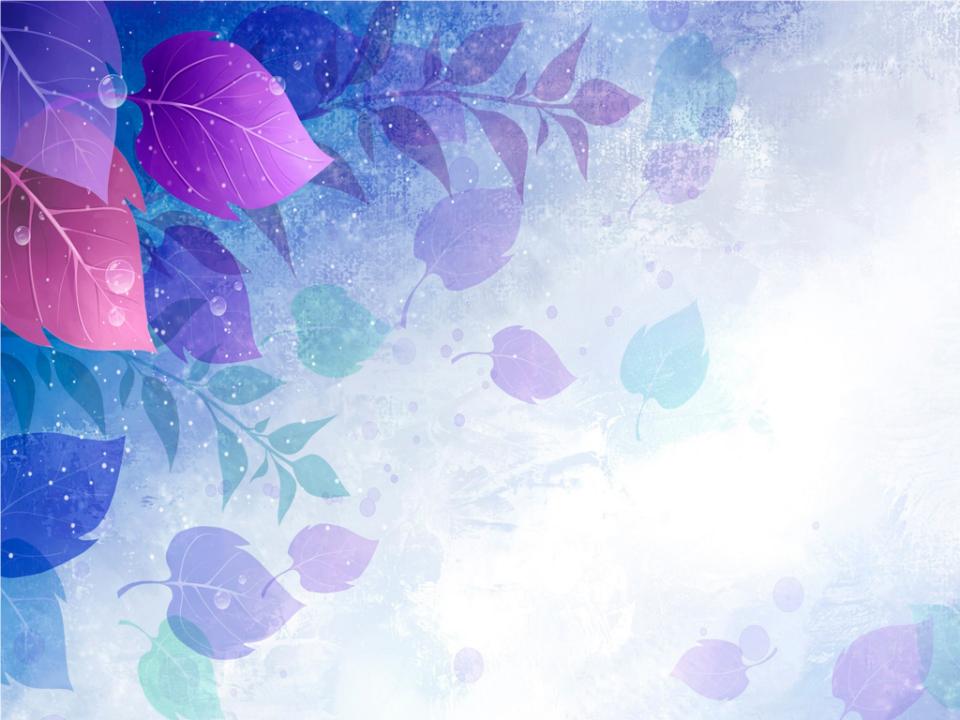 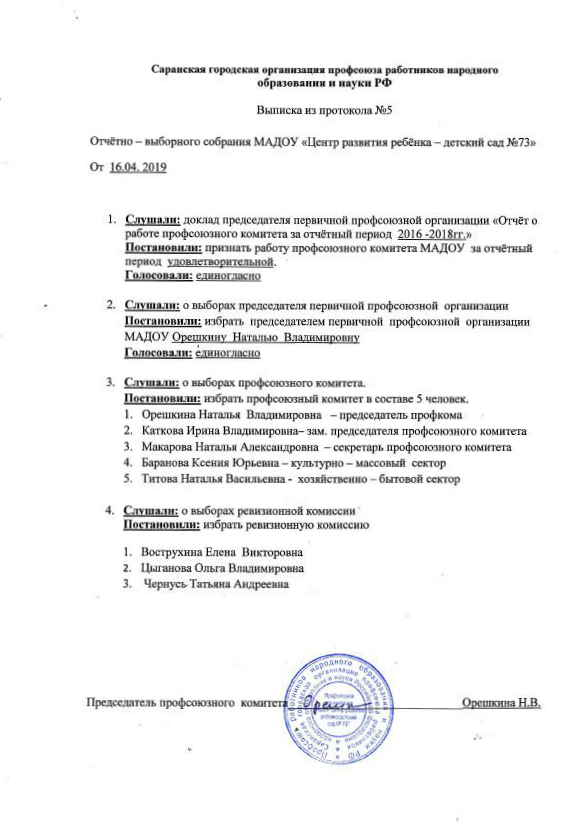 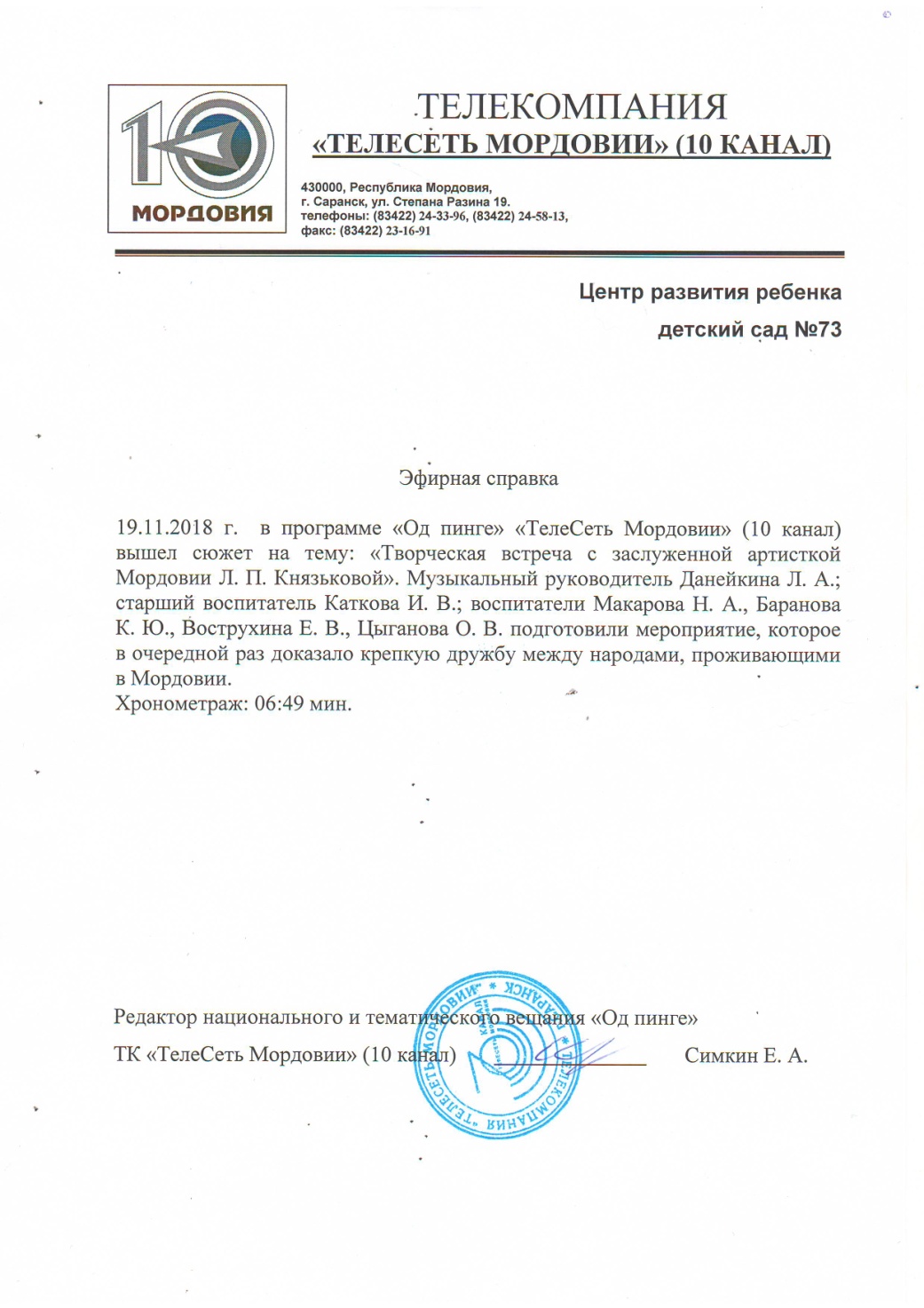 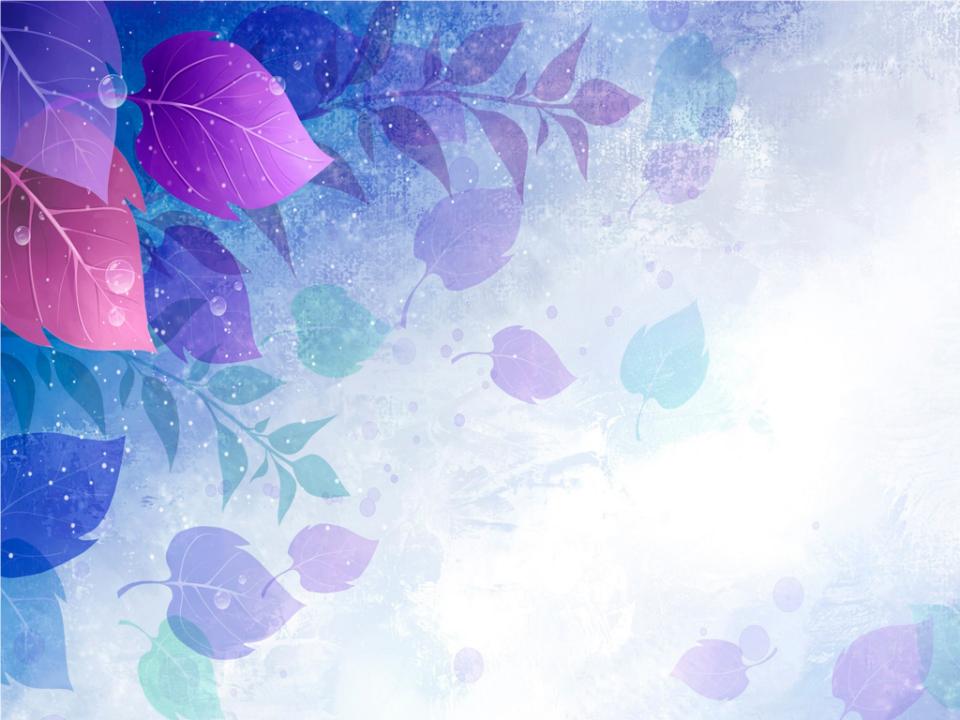 Позитивные результаты работы с воспитанниками
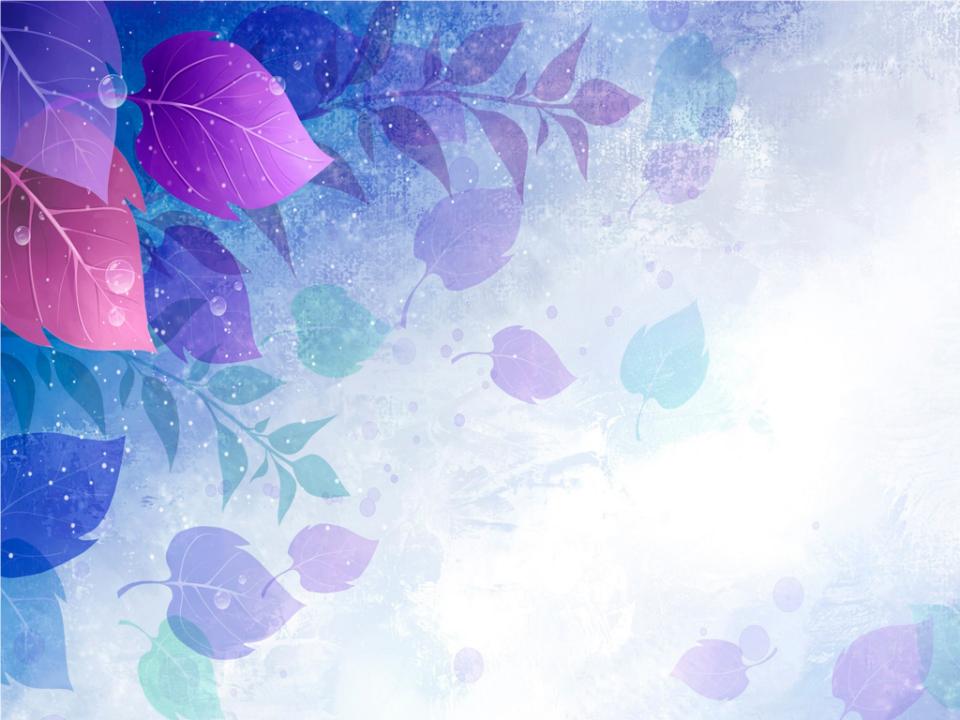 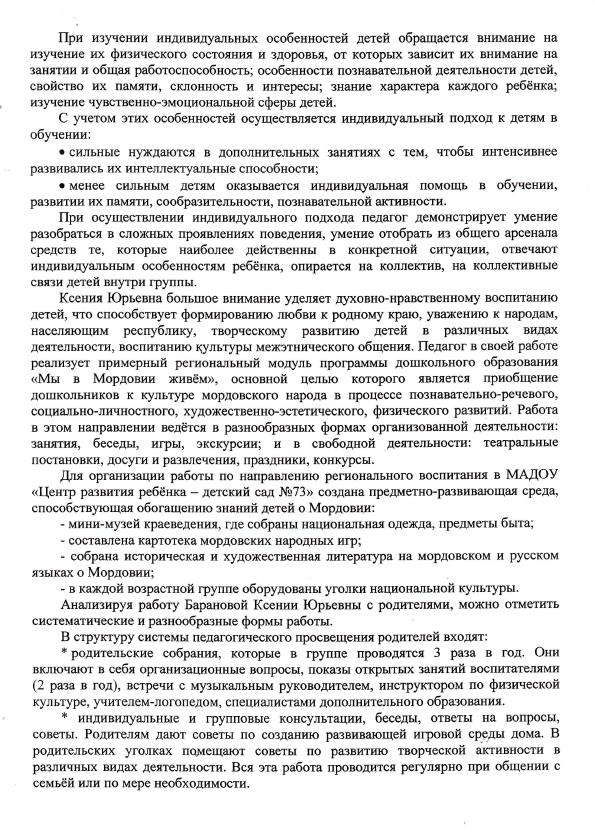 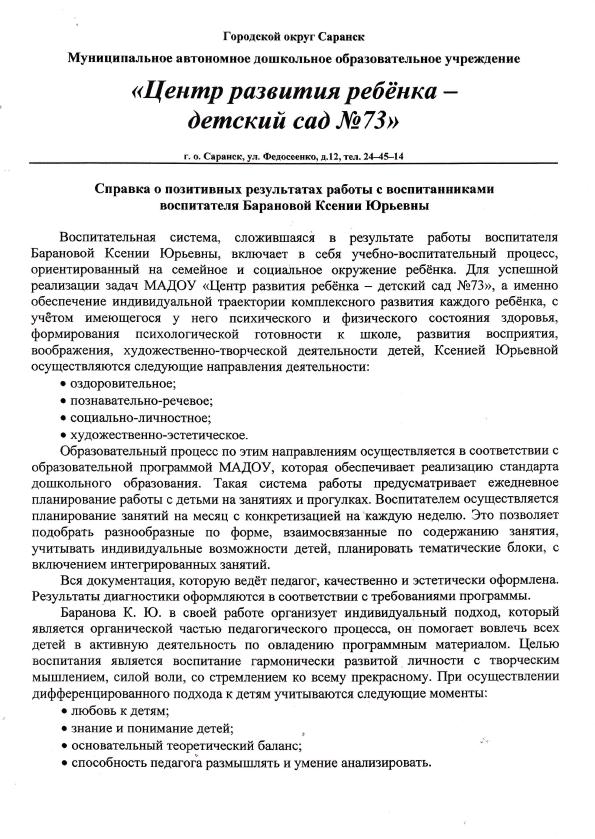 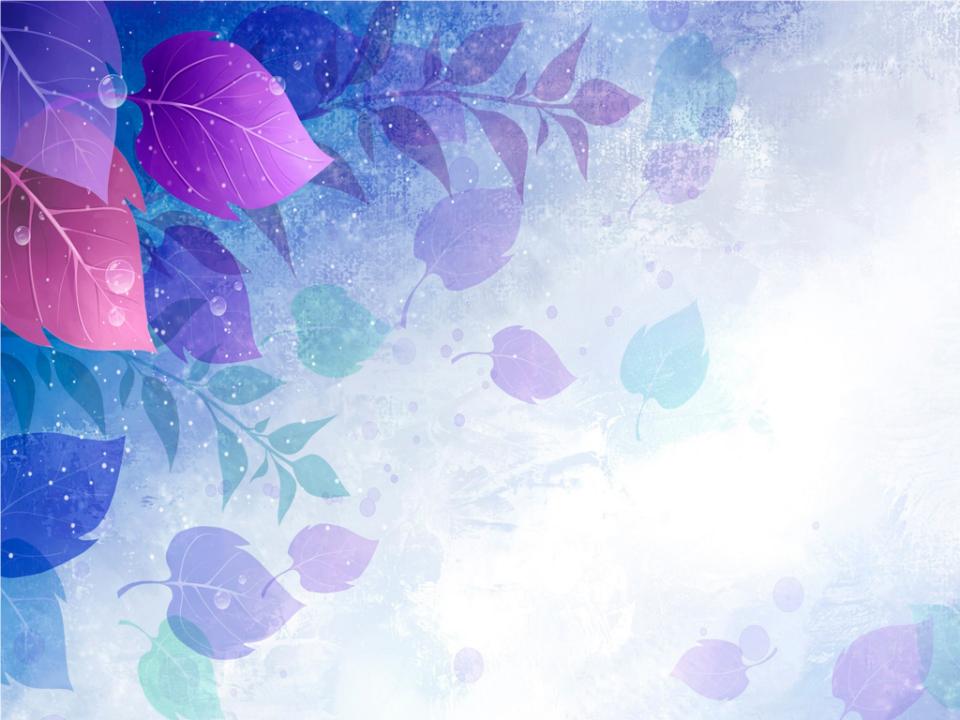 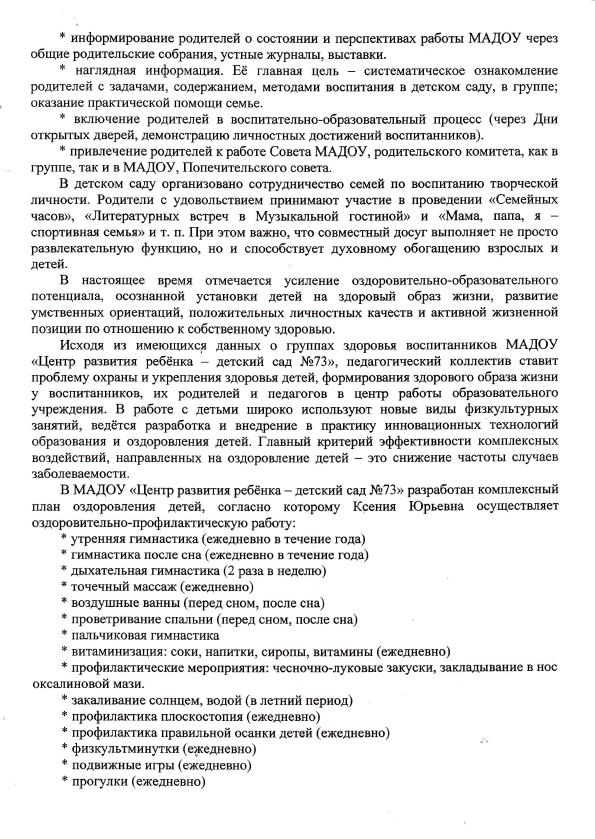 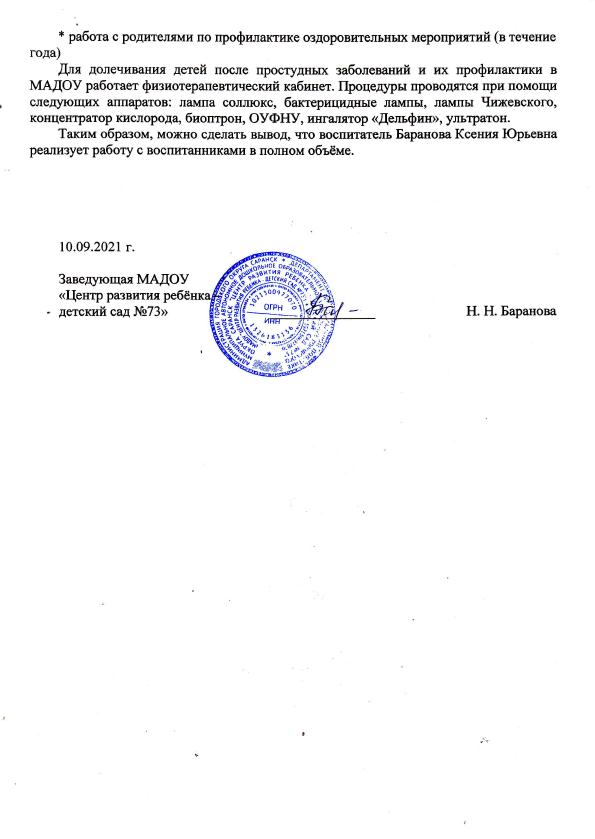 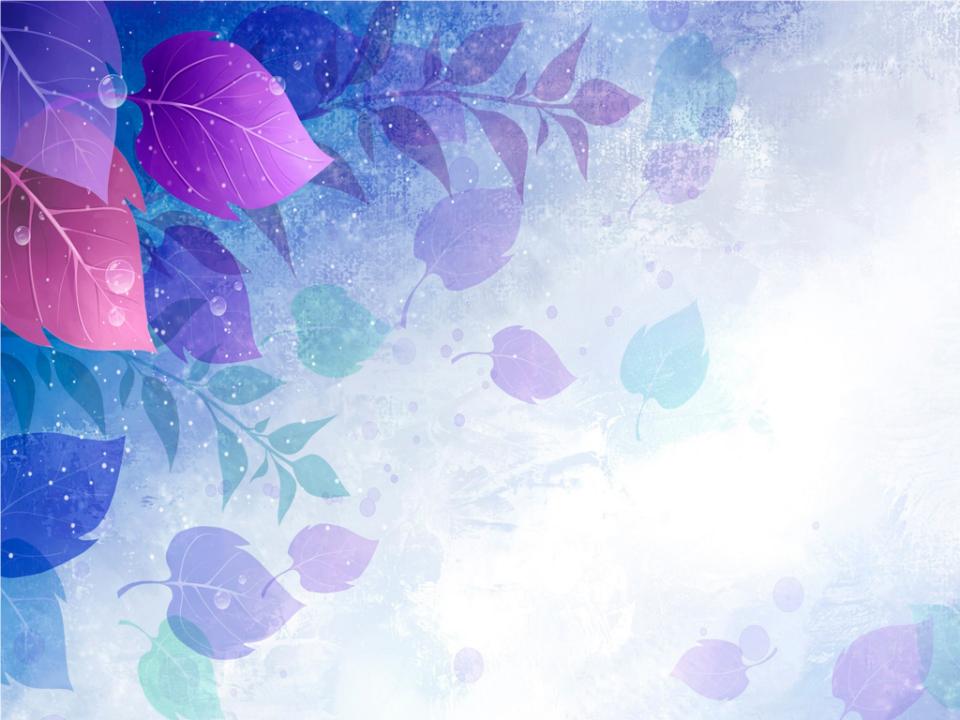 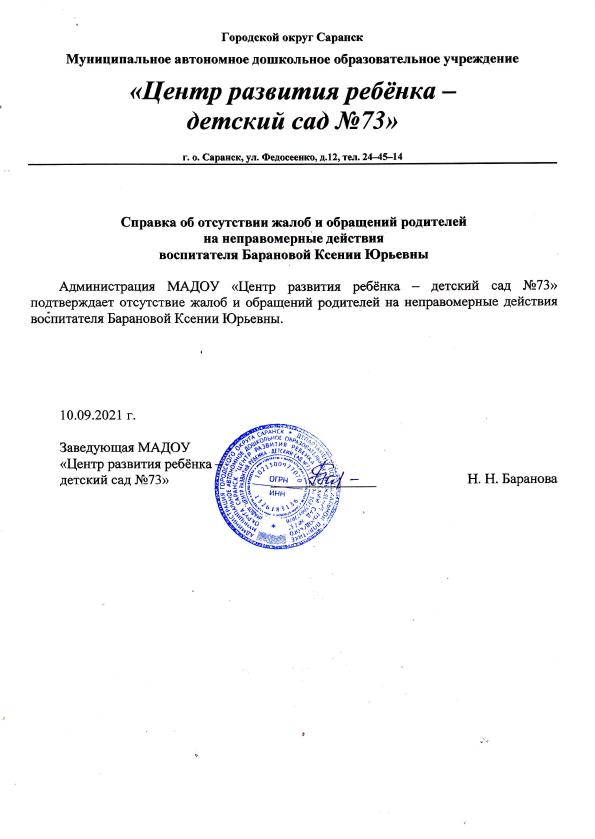 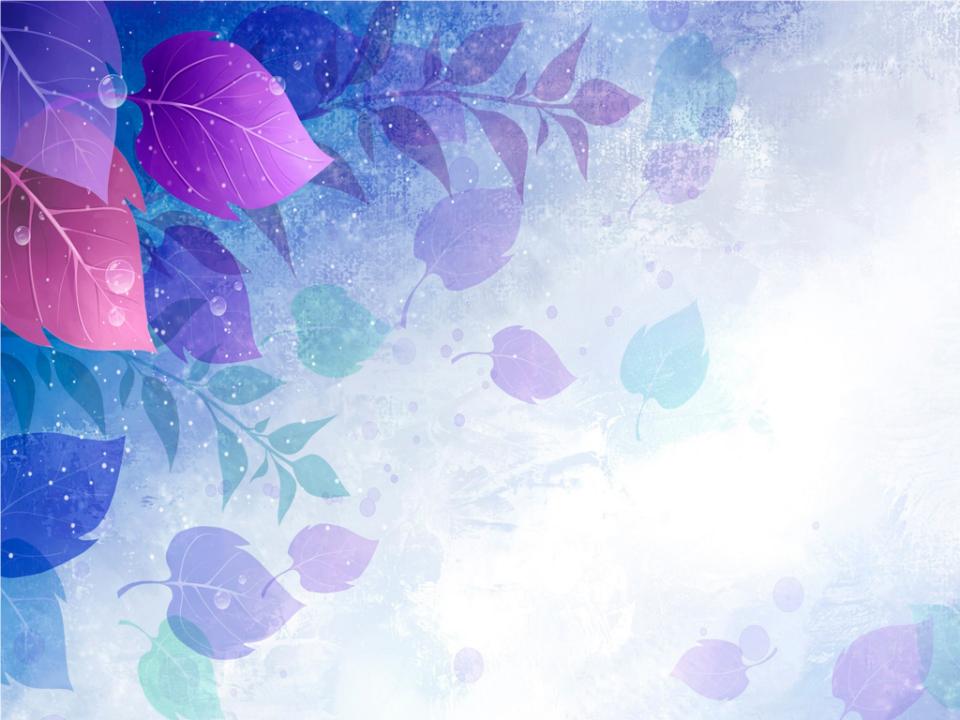 Качество взаимодействия с родителями
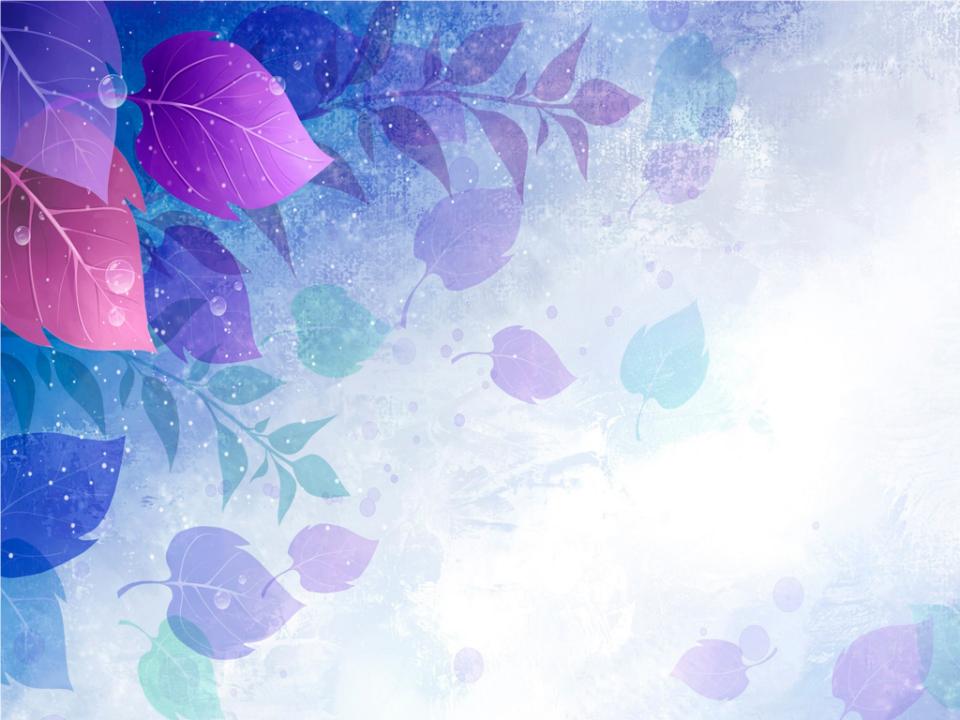 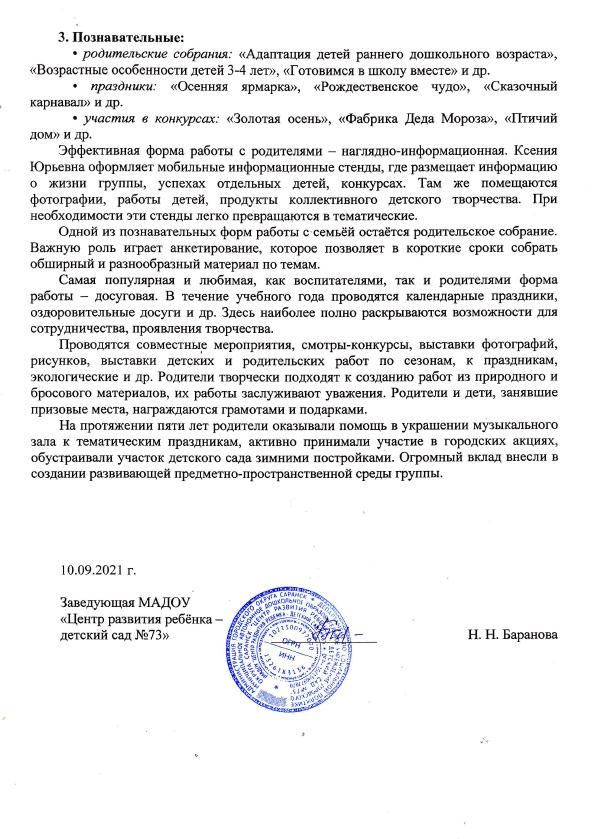 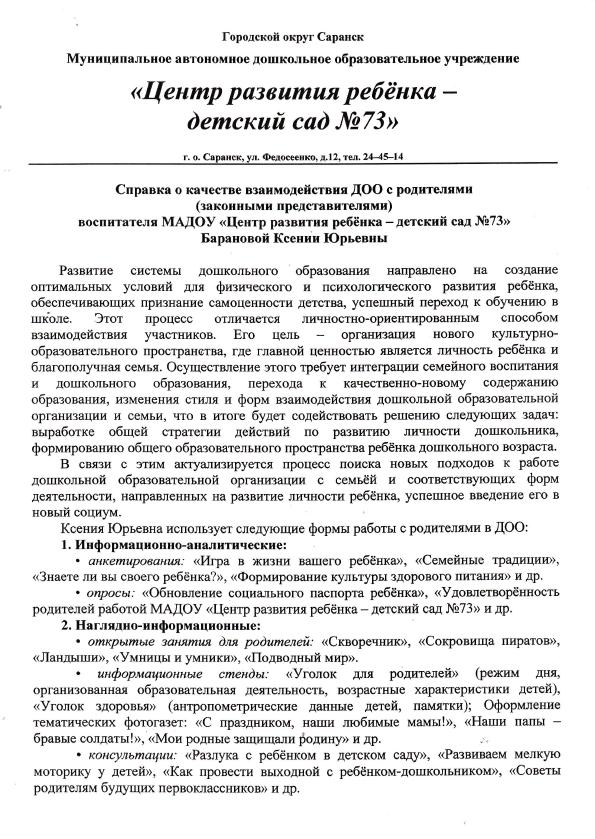 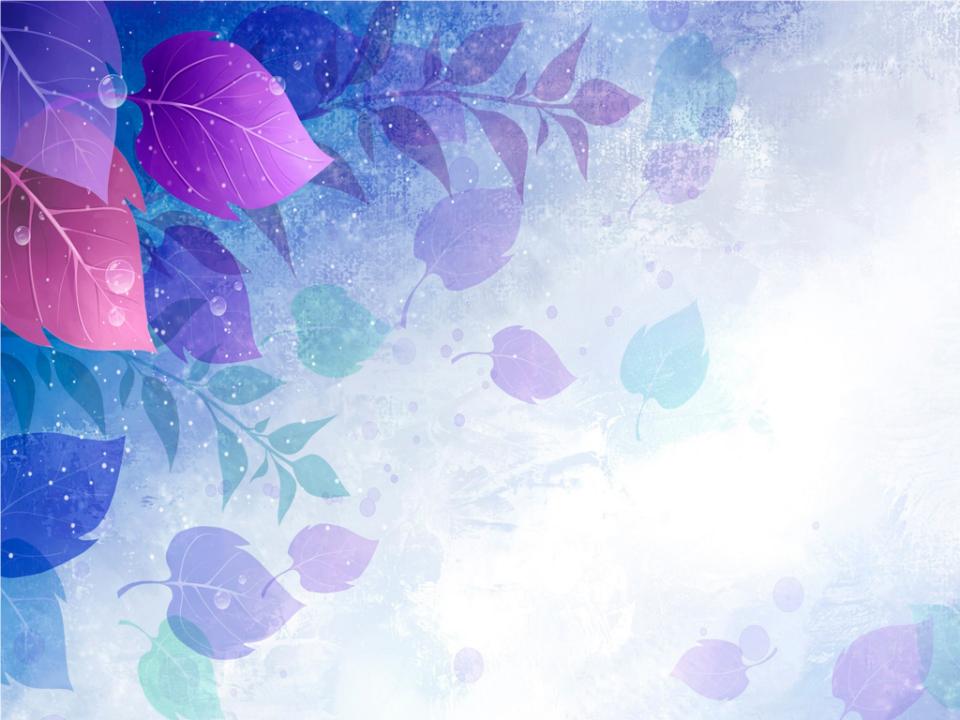 Работа с детьми из социально-неблагополучных семей
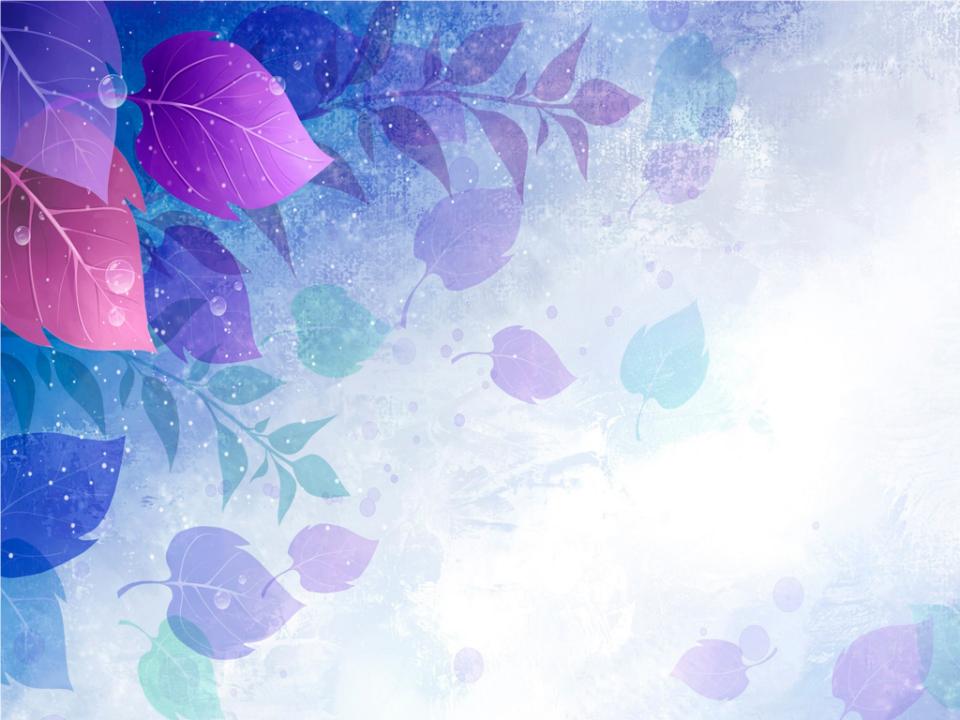 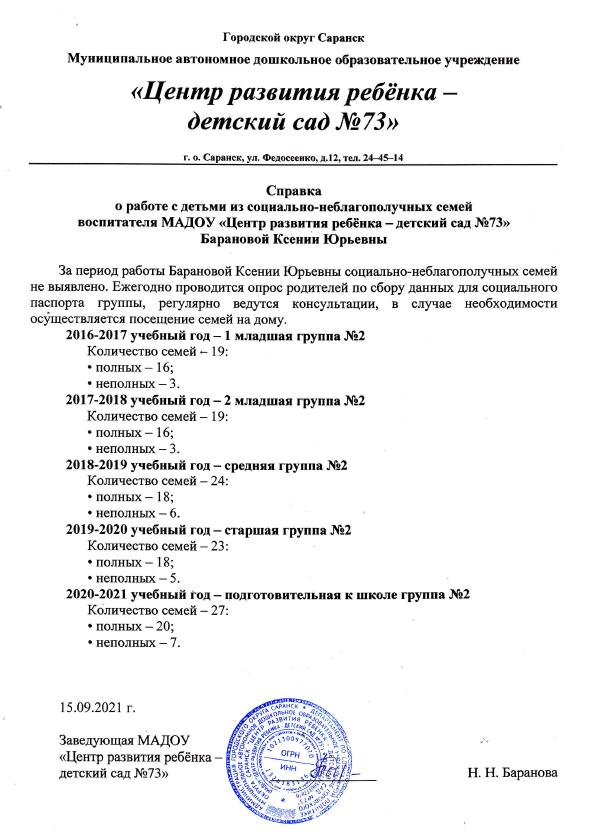 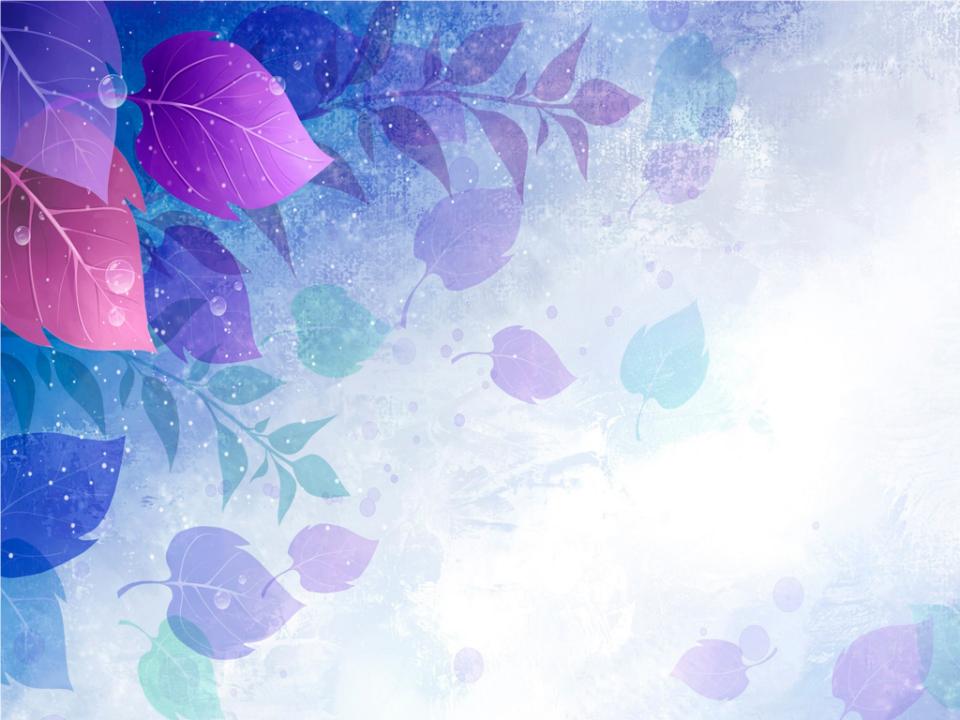 Участие педагога в профессиональных конкурсах
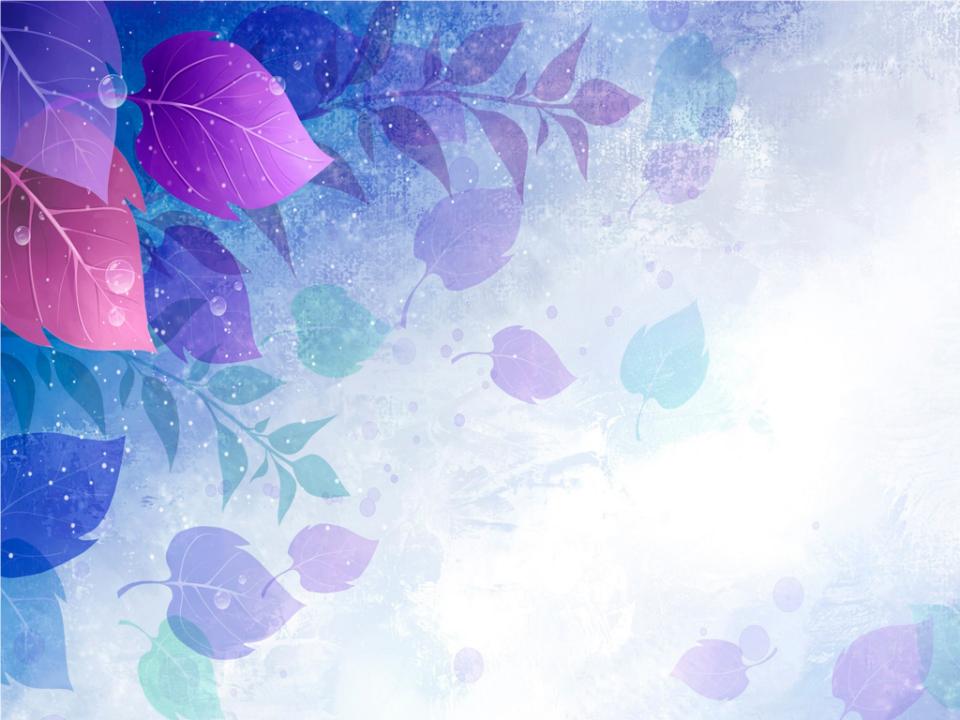 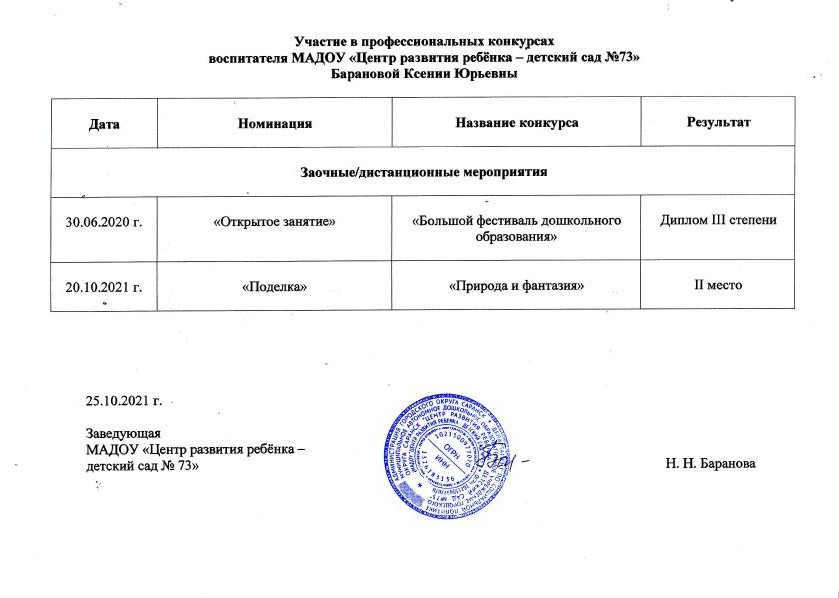 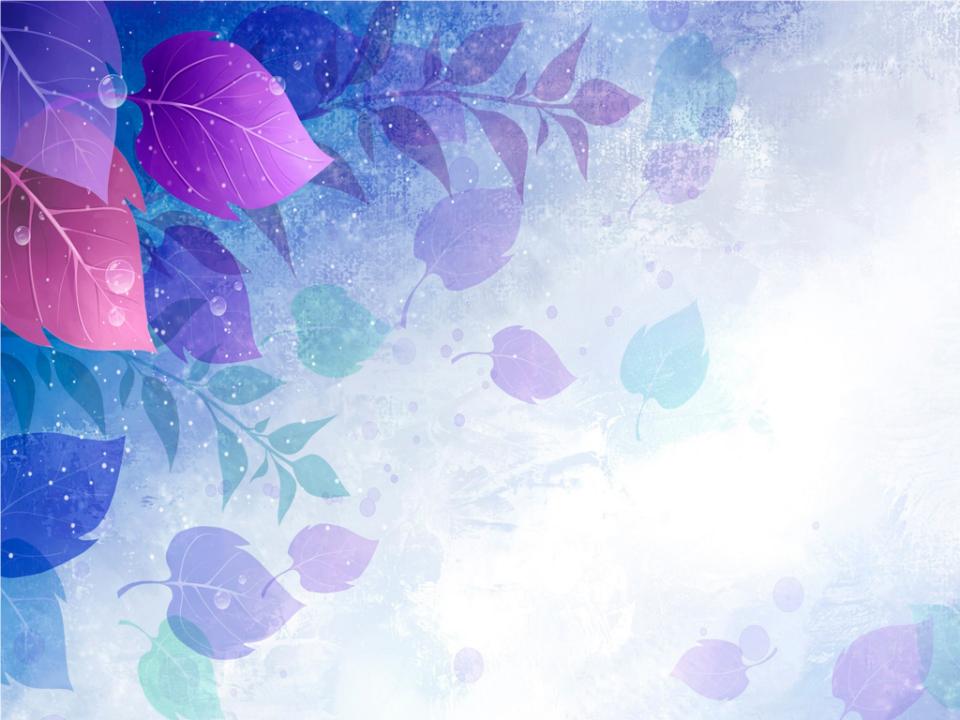 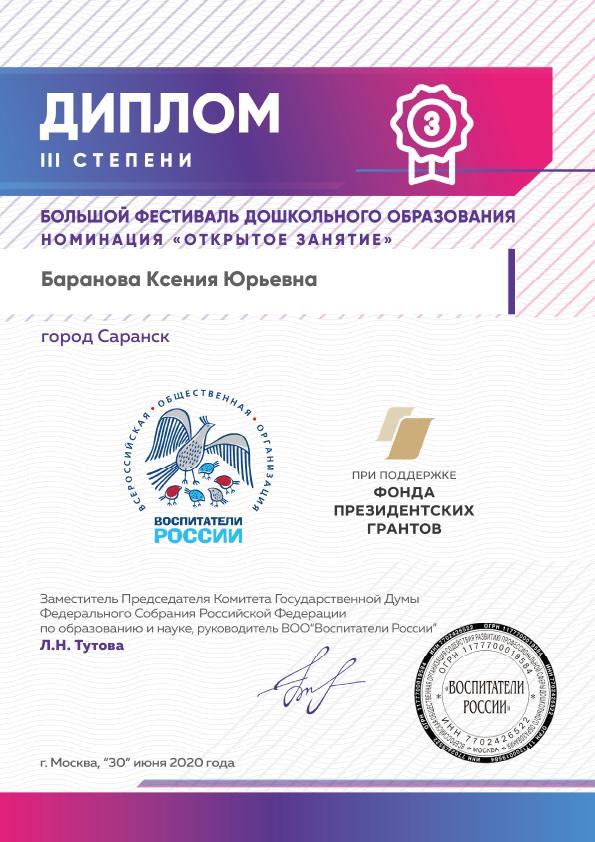 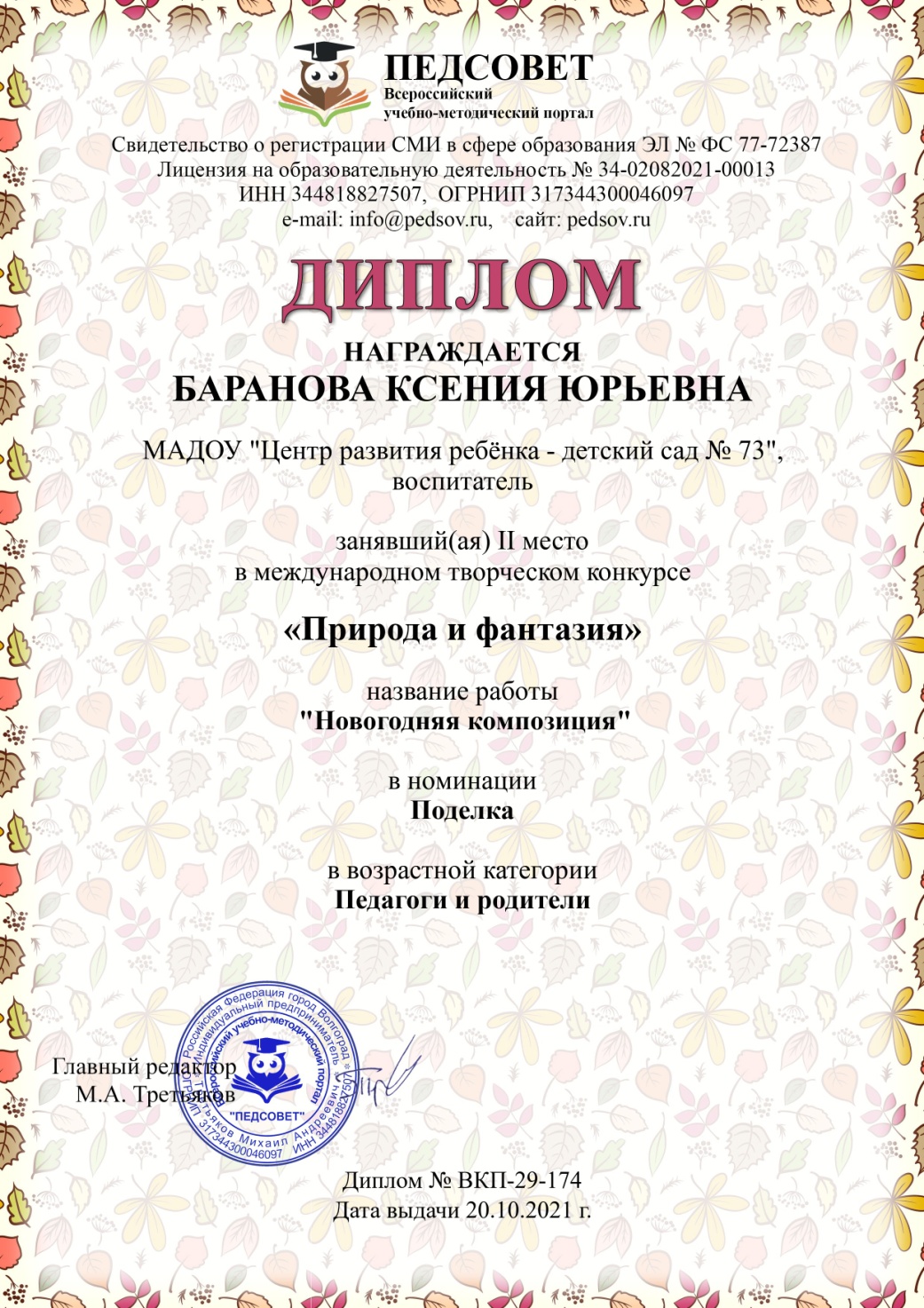 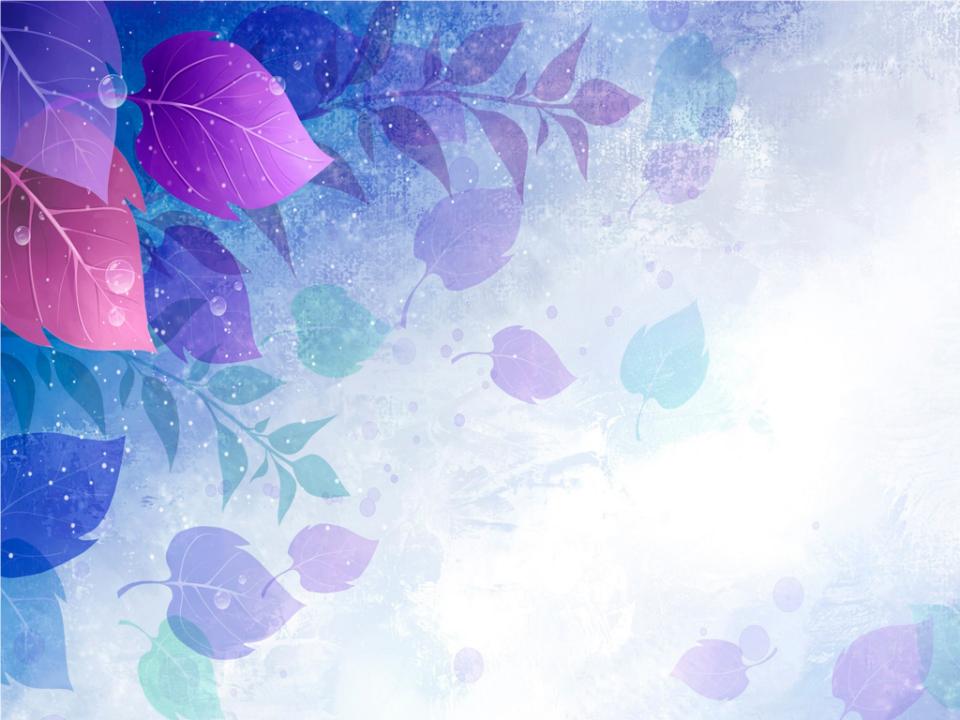 Награды и поощрения
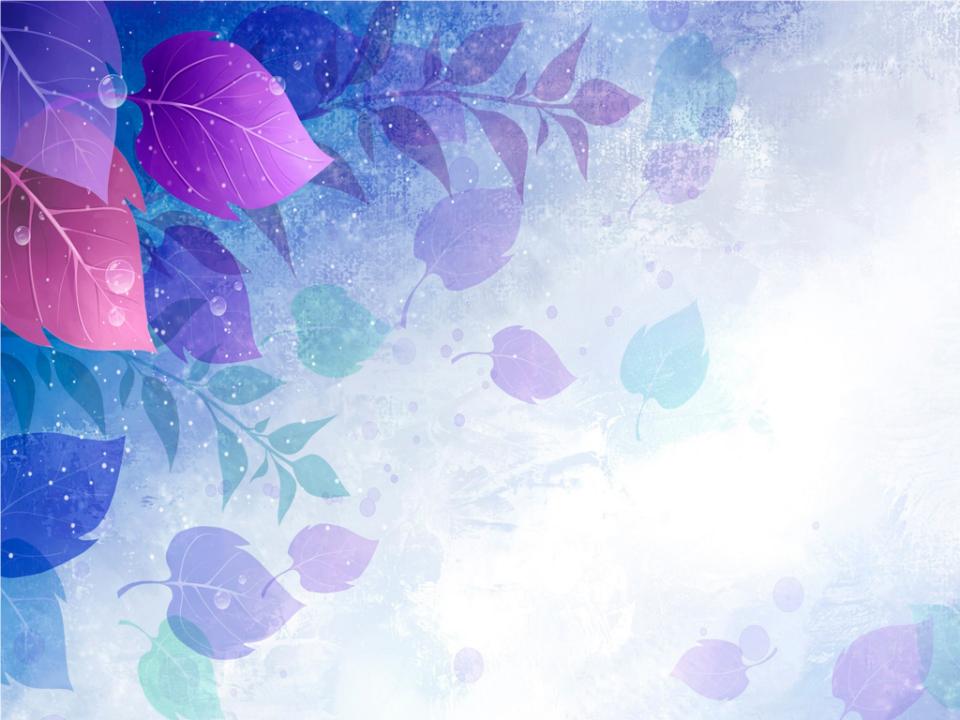 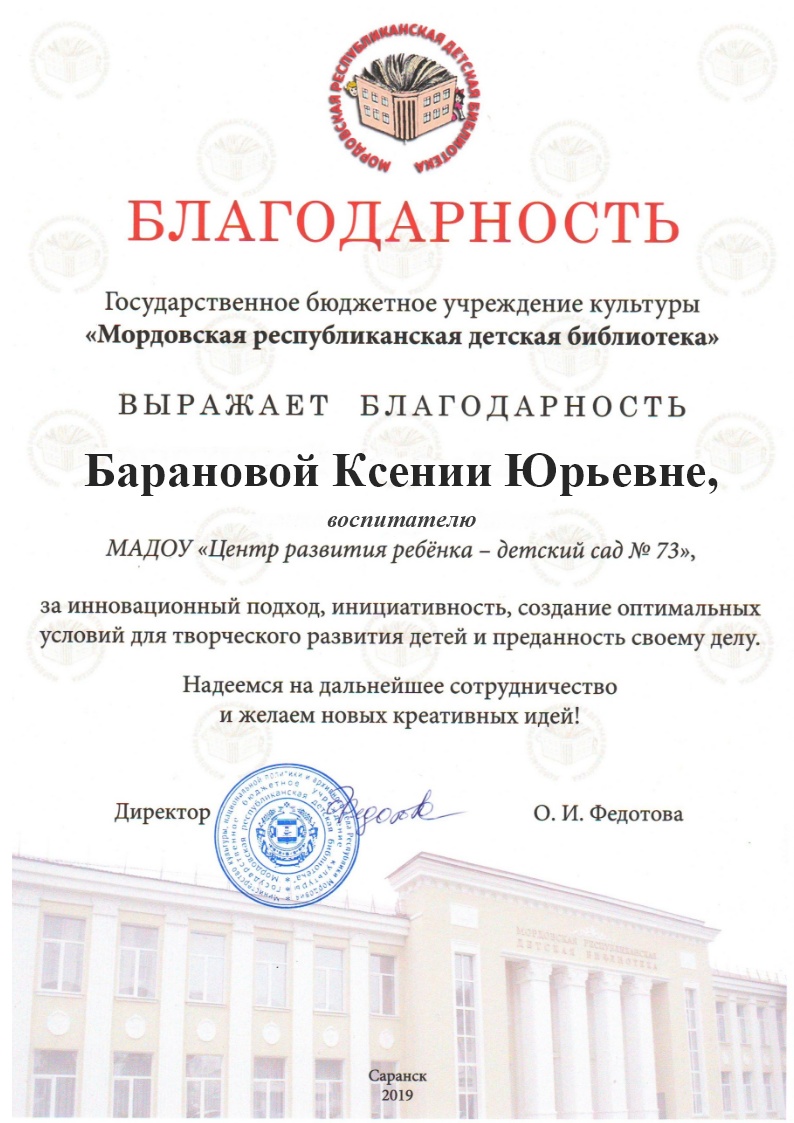